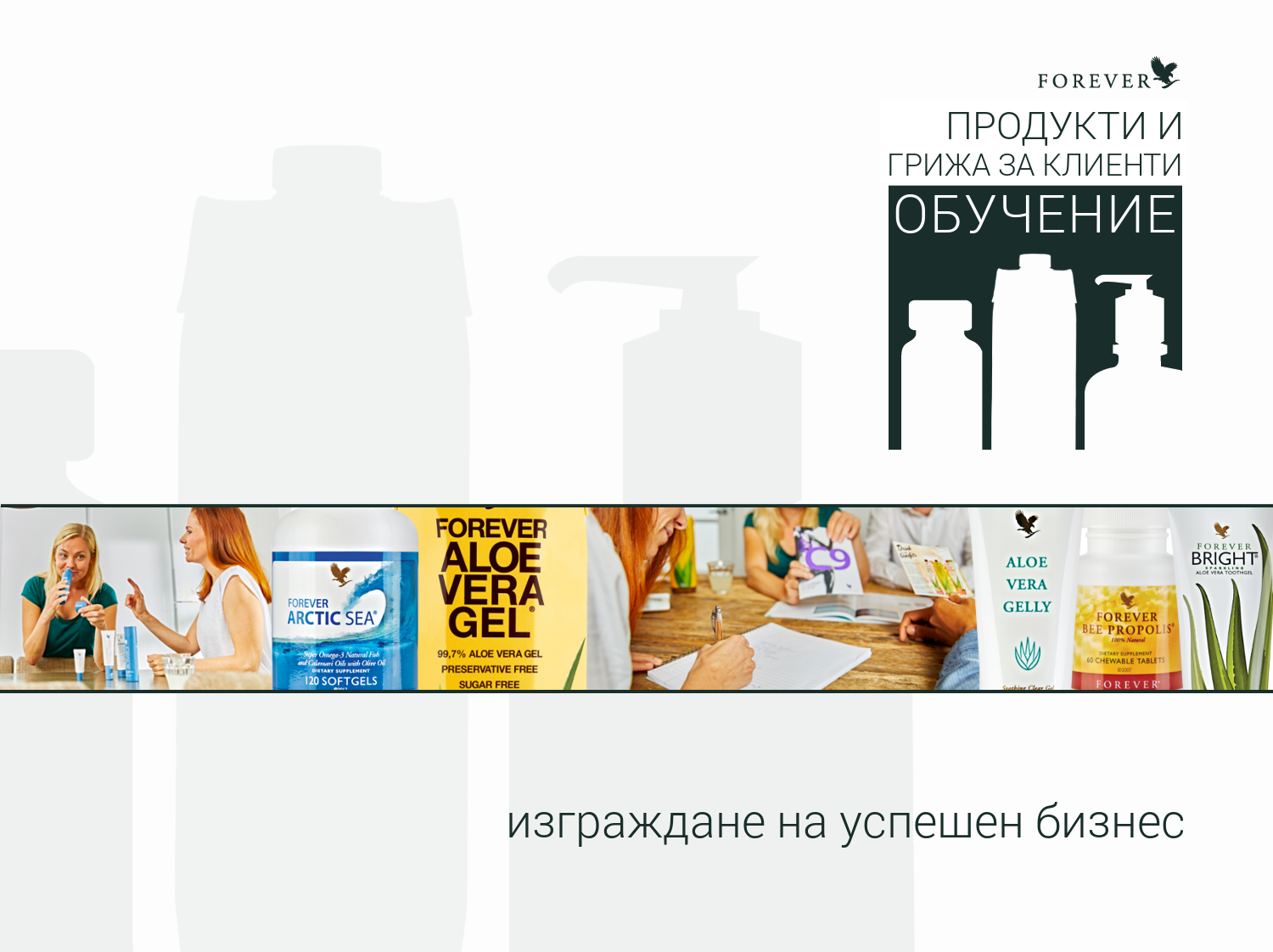 Нашите продукти
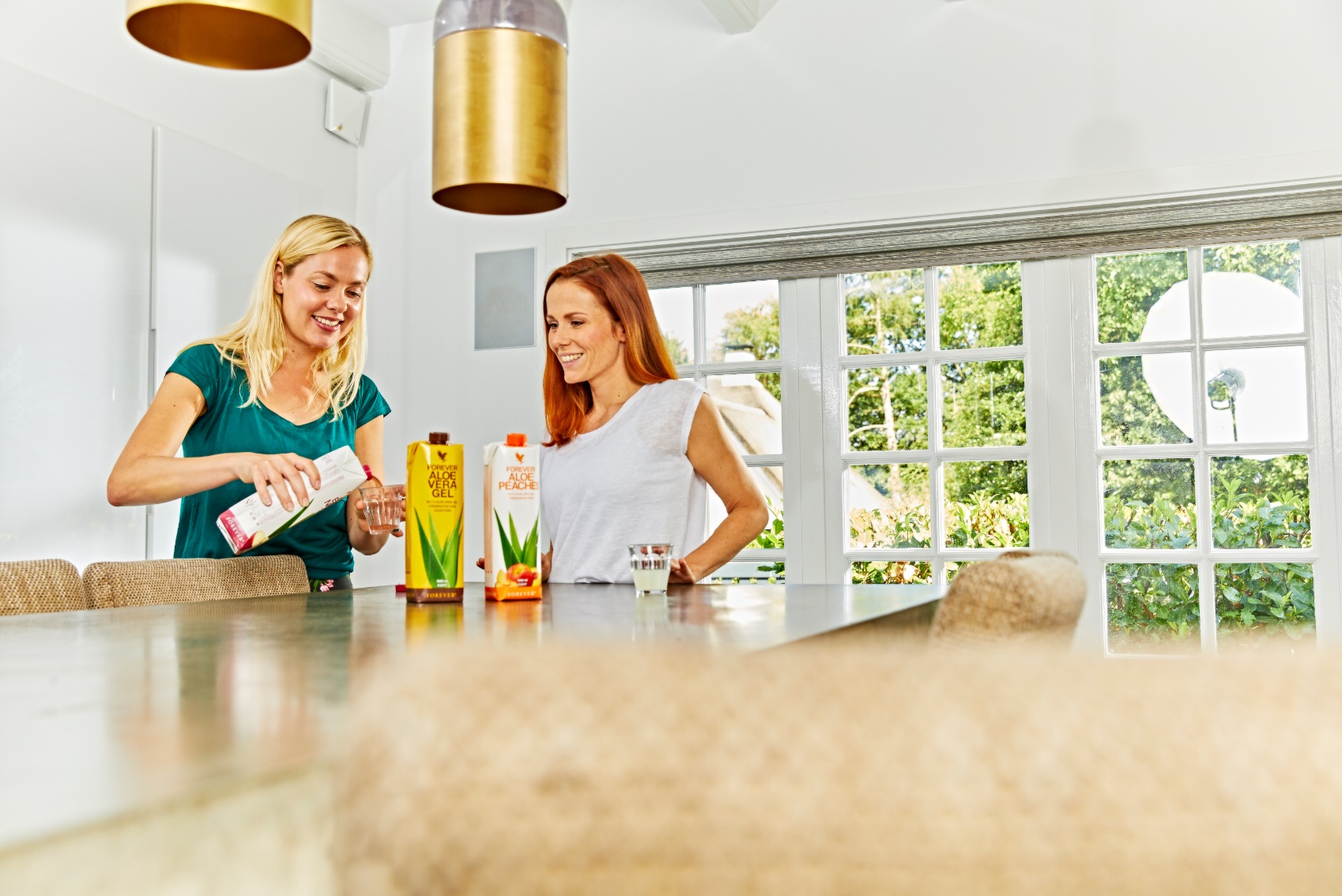 Употребявате ли продуктите?
Употребявате ли пет и повече продукта? Кои са те?
Какви са впечатленията ви?
Кой е любимият ви продукт?
Форевър - компанията
Световен лидер в натуралните продукти за здраве, грижа за кожата, лична хигиена и красота
Компаниите от семейството на Форевър са най-големият производител, преработвател и разпространител на алое вера в света
Годишни продажби за над $2,6 млрд. в повече от 160 държави
Активи за над $1,5 млрд., богата компания без задължения
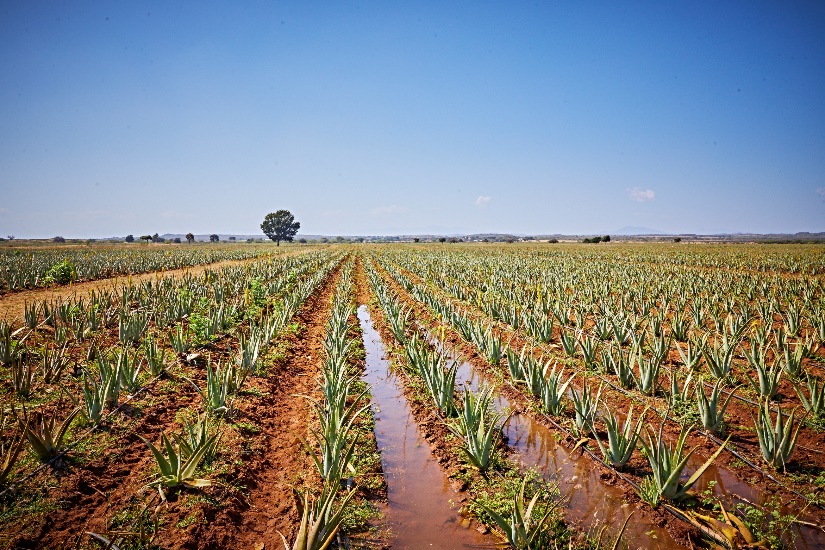 Защо алое? Историята
През 1862 г. Георг Еберс пръв открива древни свидетелства за неговата употреба в египетски папирус от 1552 г. пр.н.е. 
Други изследвания показват, че е било ползвано и от китайската и индийската древни култури
Древногръцки и римски лекари като Диоскорид и Плиний Стари са се възползвали от чудесните му качества. Легендите разказват, че Аристотел  убедил Александър Велики през 333 г. пр.н.е. да превземе остров Сокотра, където се отглеждало алое, за да може да лекува ранените си войници 
Растението е използвано от египетските царици Нефертити и Клеопатра за съхраняване на легендарната им красота
Защо алое? Свойства
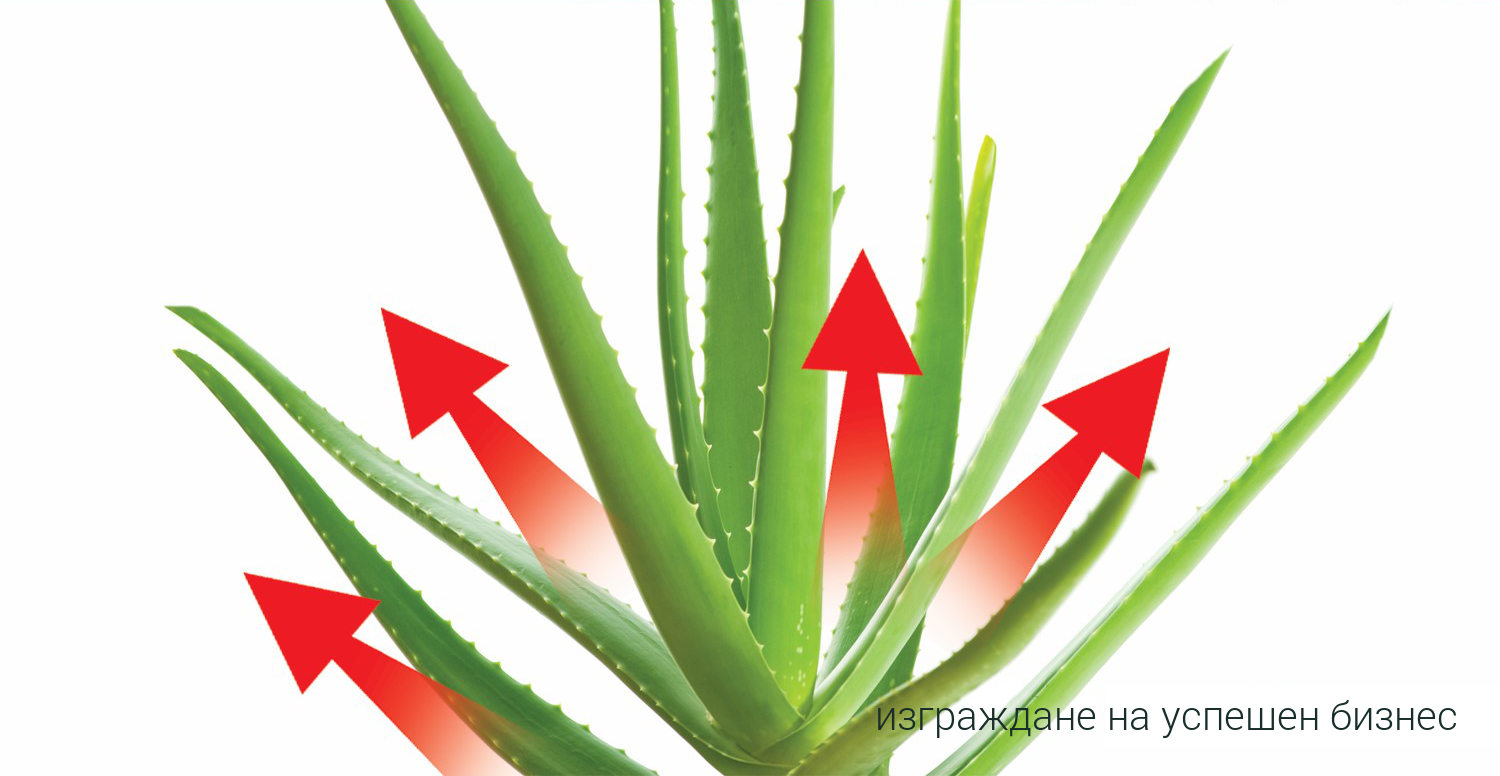 Антисептично 
Успокоява сърбежи
Подпомага имунитета
Допринася за добро кръвообращение
Антисептично 
Успокоява сърбежи
Подпомага имунната система
Осигурява здравословно кръвообращение
Почиства по естествен път
Прониква дълбоко в кожата и я овлажнява
Естествено почиства
Прониква дълбоко
Овлажнява кожата
Хранително
Антибактериално
Хранително
Антибактериално
Действието на алое вера става все по-осезаемо с времето
30-дневна гаранция, доживотно удоволствие
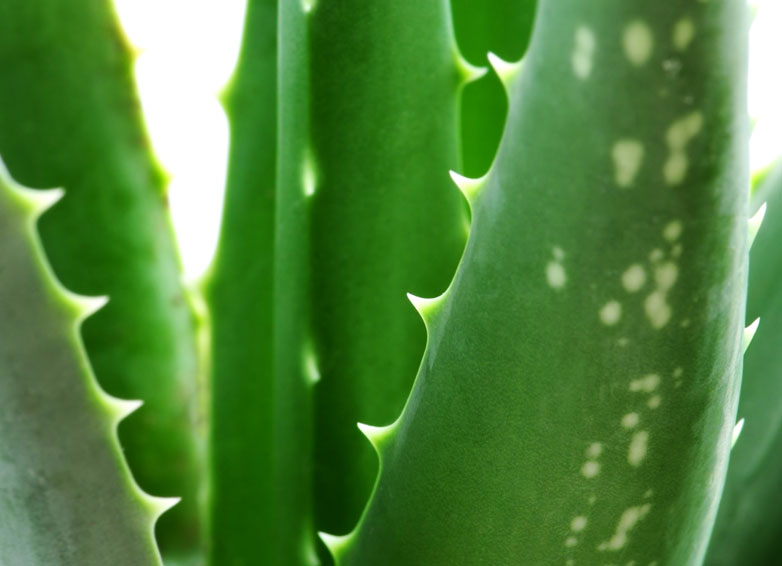 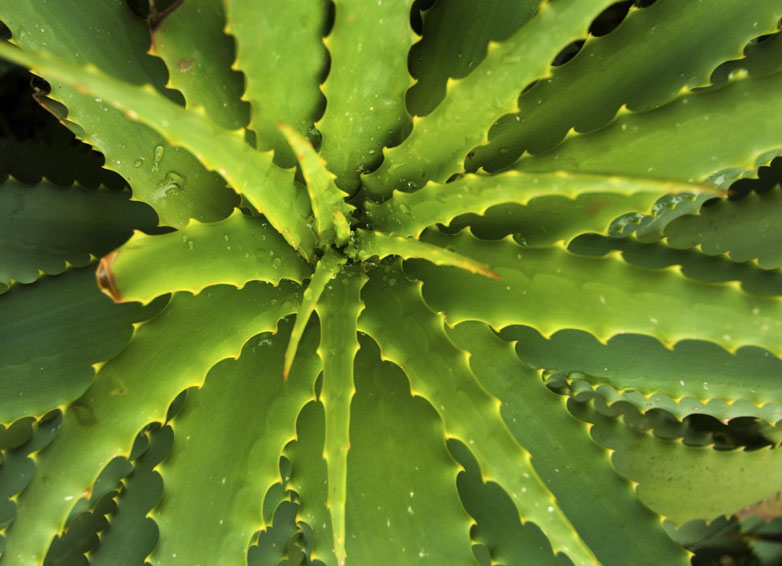 Защо алое от Форевър?
Отглеждаме го сами
Естествено – без пестициди и хербициди
Зрели растения
Ръчно бране и филетиране 
Незабавна преработка
Патентован процес на стабилизация
Пакетиране, изпращане и доставка по целия свят
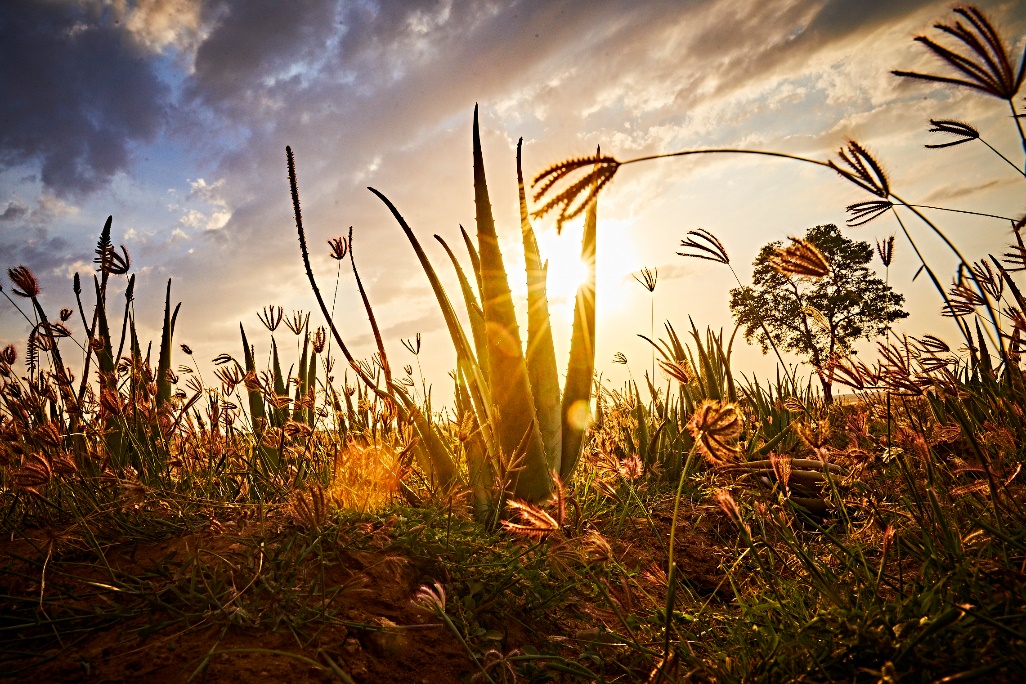 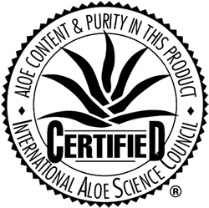 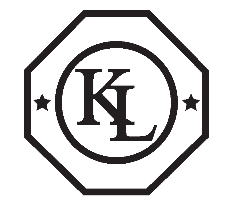 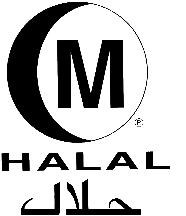 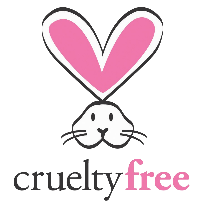 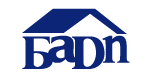 Изцяло натурално алое без консерванти
Знаковата алое вера напитка на Форевър съдържа 99,7% чист гел от вътрешността на листата на растението
Произвежда се по съвременен асептичен процес и в нея не се добавят никакви консерванти
Единствените допълнителни съставки са витамин С и лимонена киселина
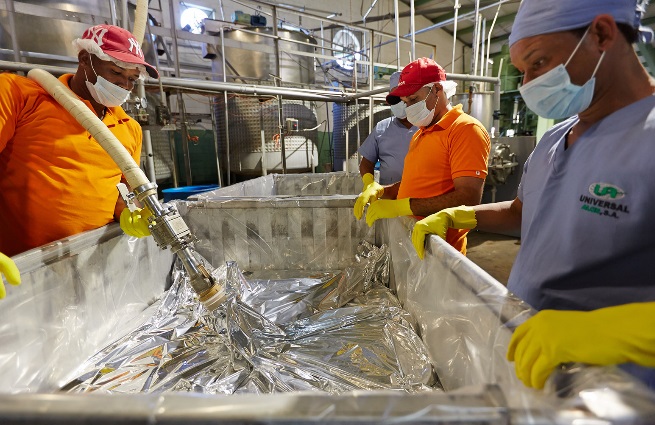 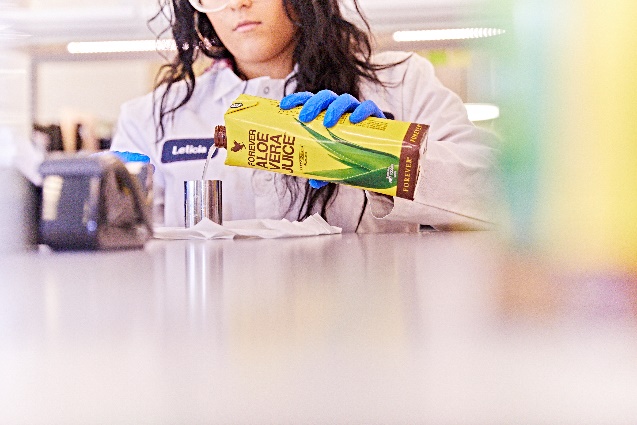 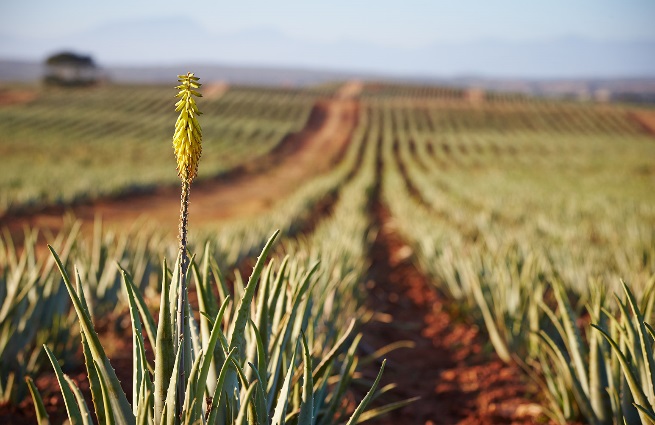 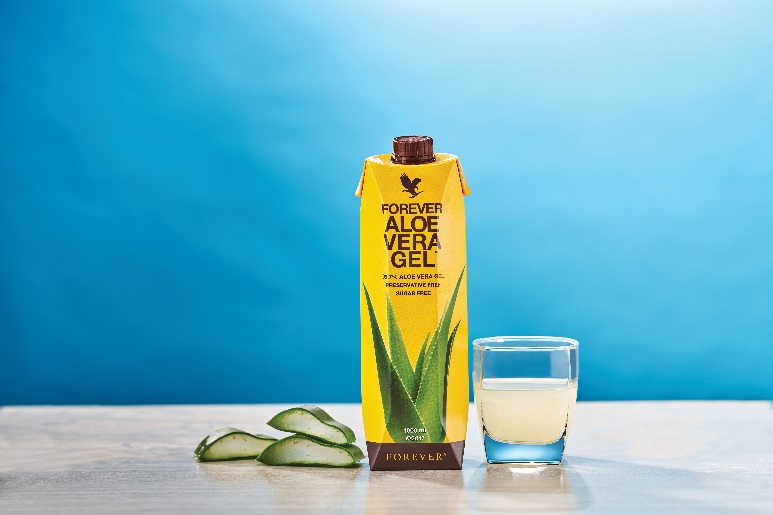 Продуктите на Форевър:
напитки
Представляват почти половината от общите продажби на Форевър
Четири здравословни напитки от стабилизирано алое – чист гел от алое вера, алое бери нектар, алое и праскови и Форевър фрийдъм
Поместийн пауър – плодов коктейл с изявено антиоксидантно действие
Печатни материали – АЛОЕ ВЕРА брошура, АЛОЕ ВЕРА – факти, листовка „Глътка здраве“
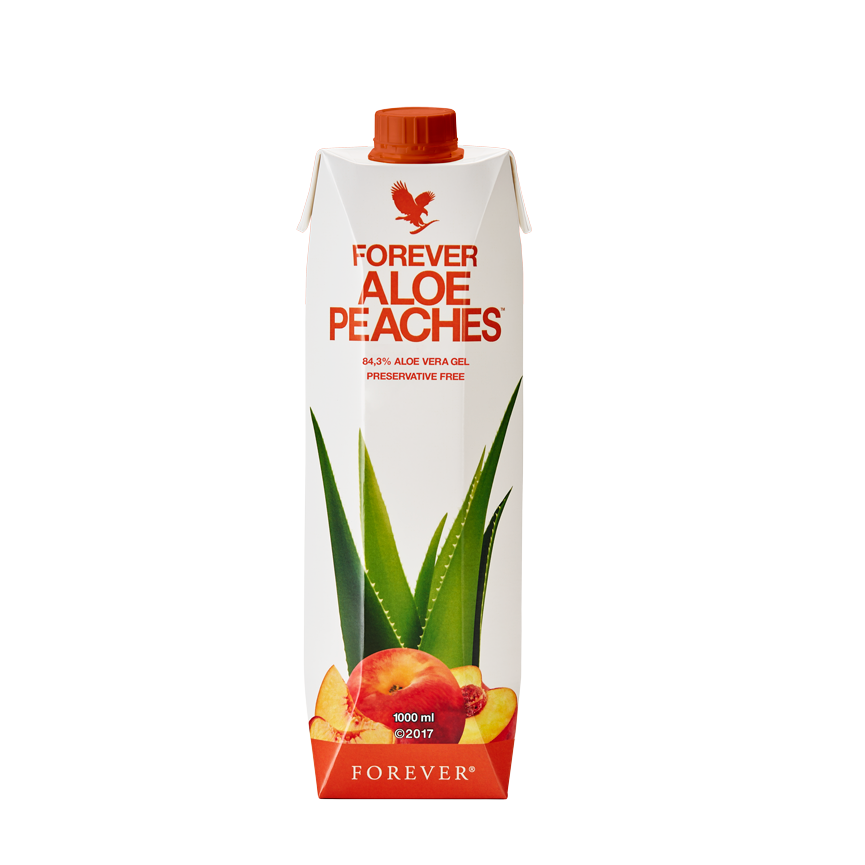 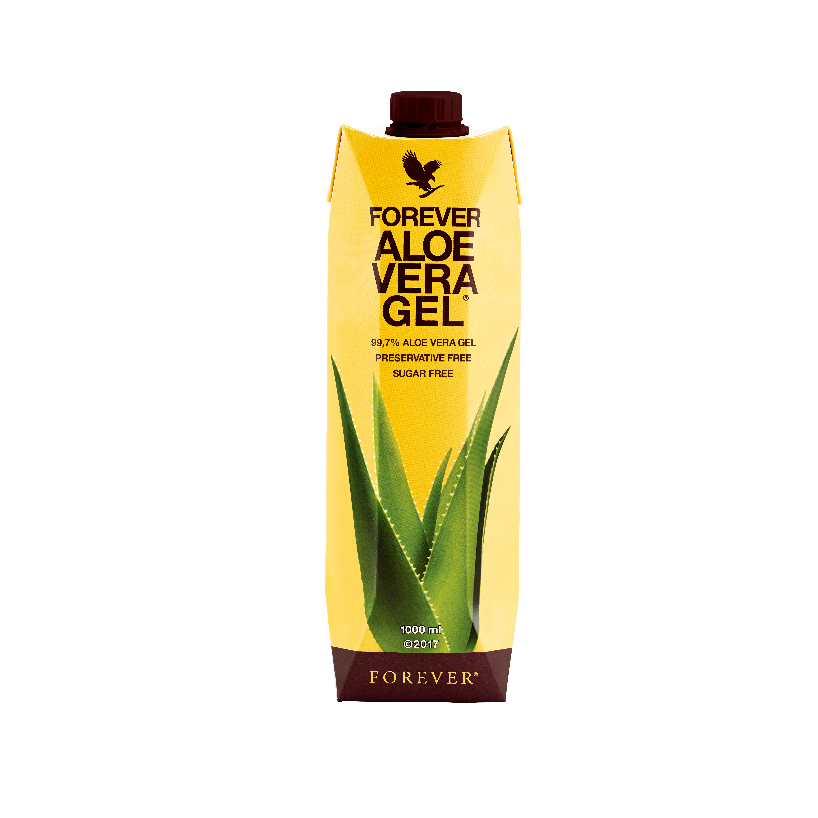 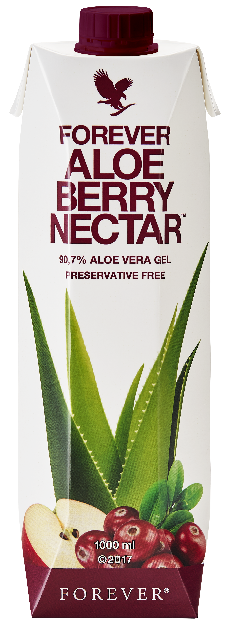 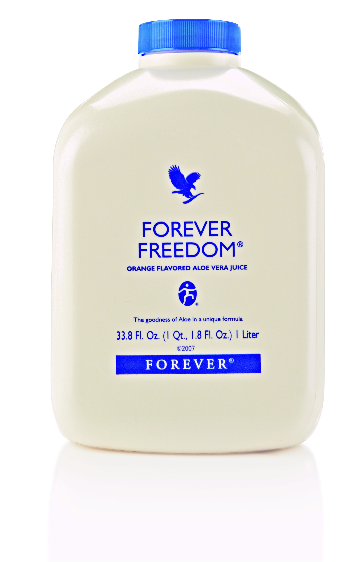 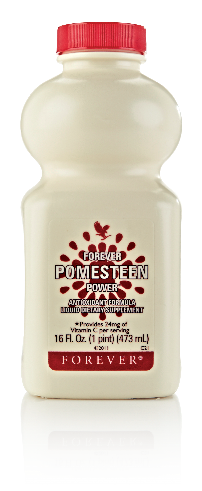 АЛОЕ ВЕРА брошура
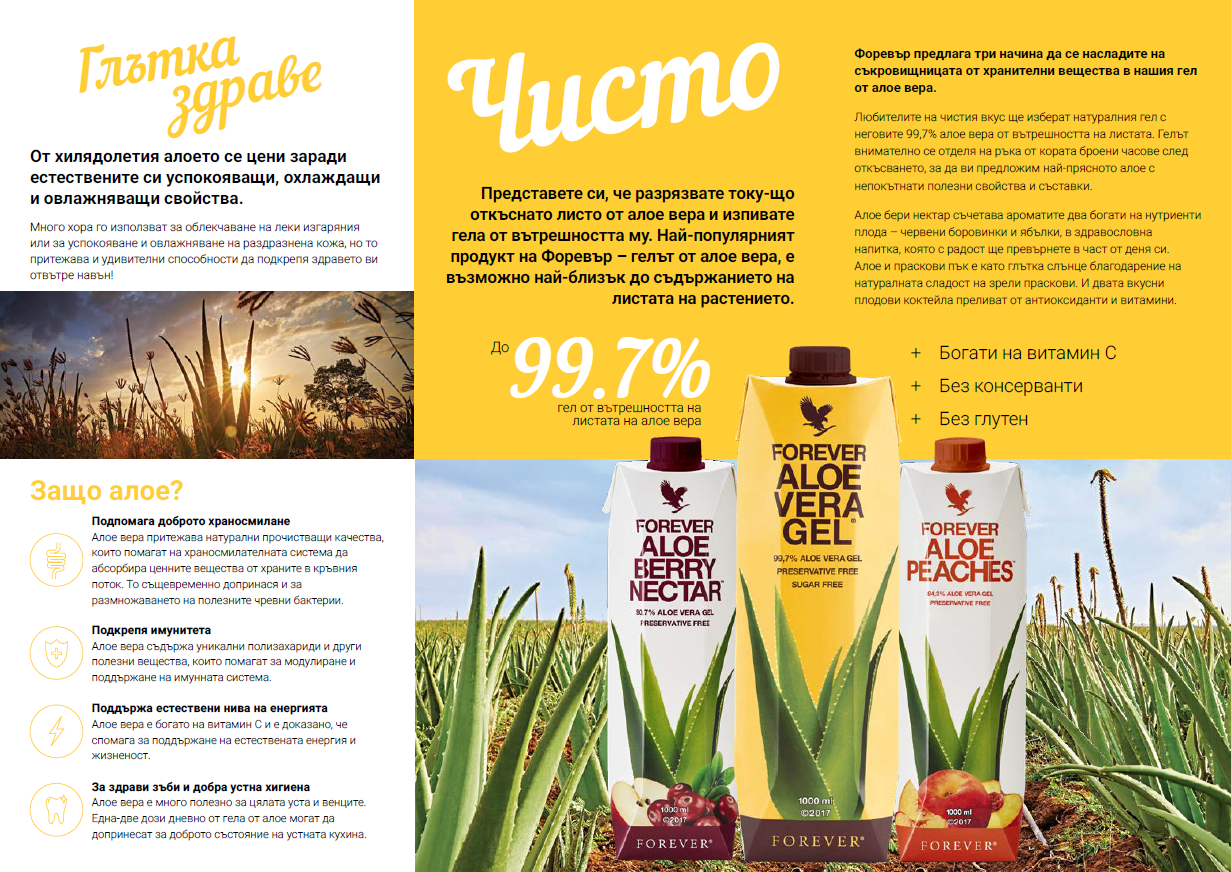 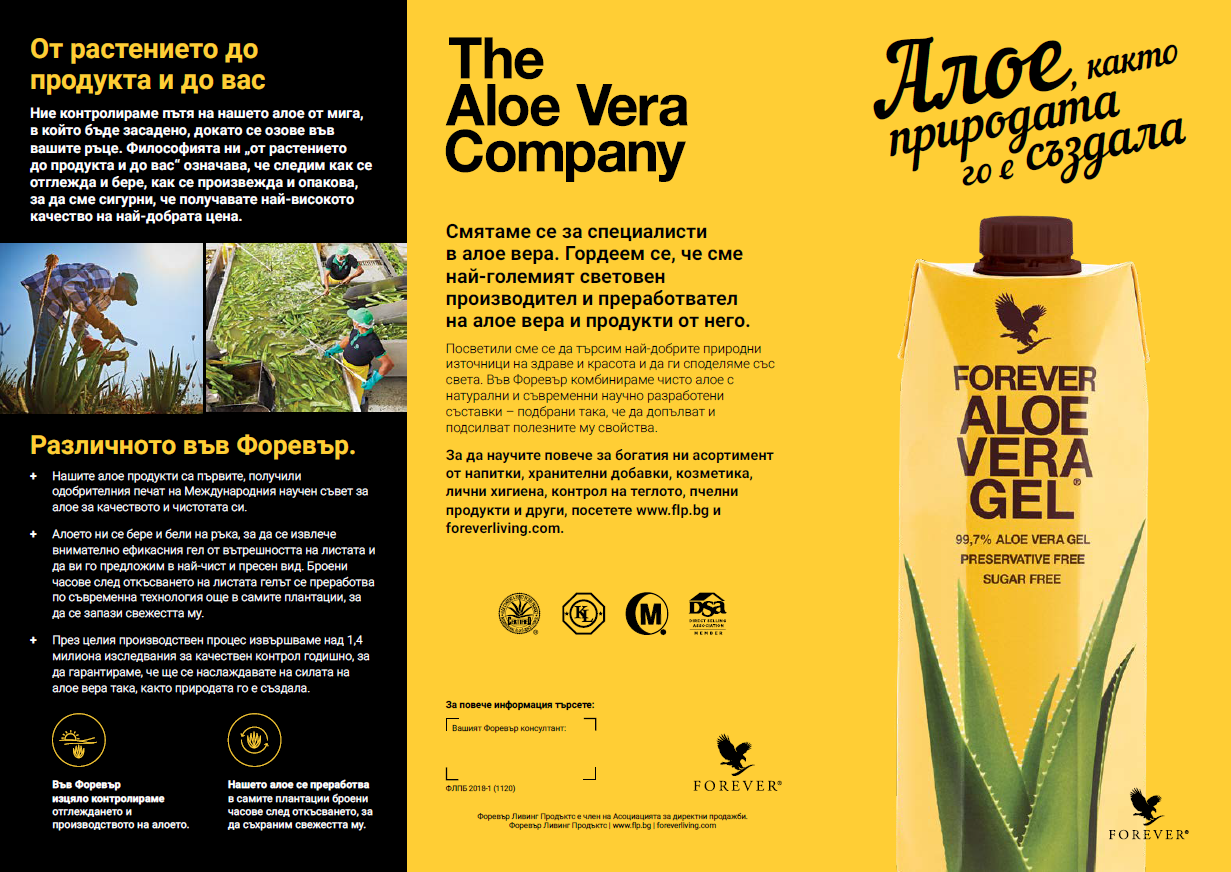 НапиткиГел от алое вера
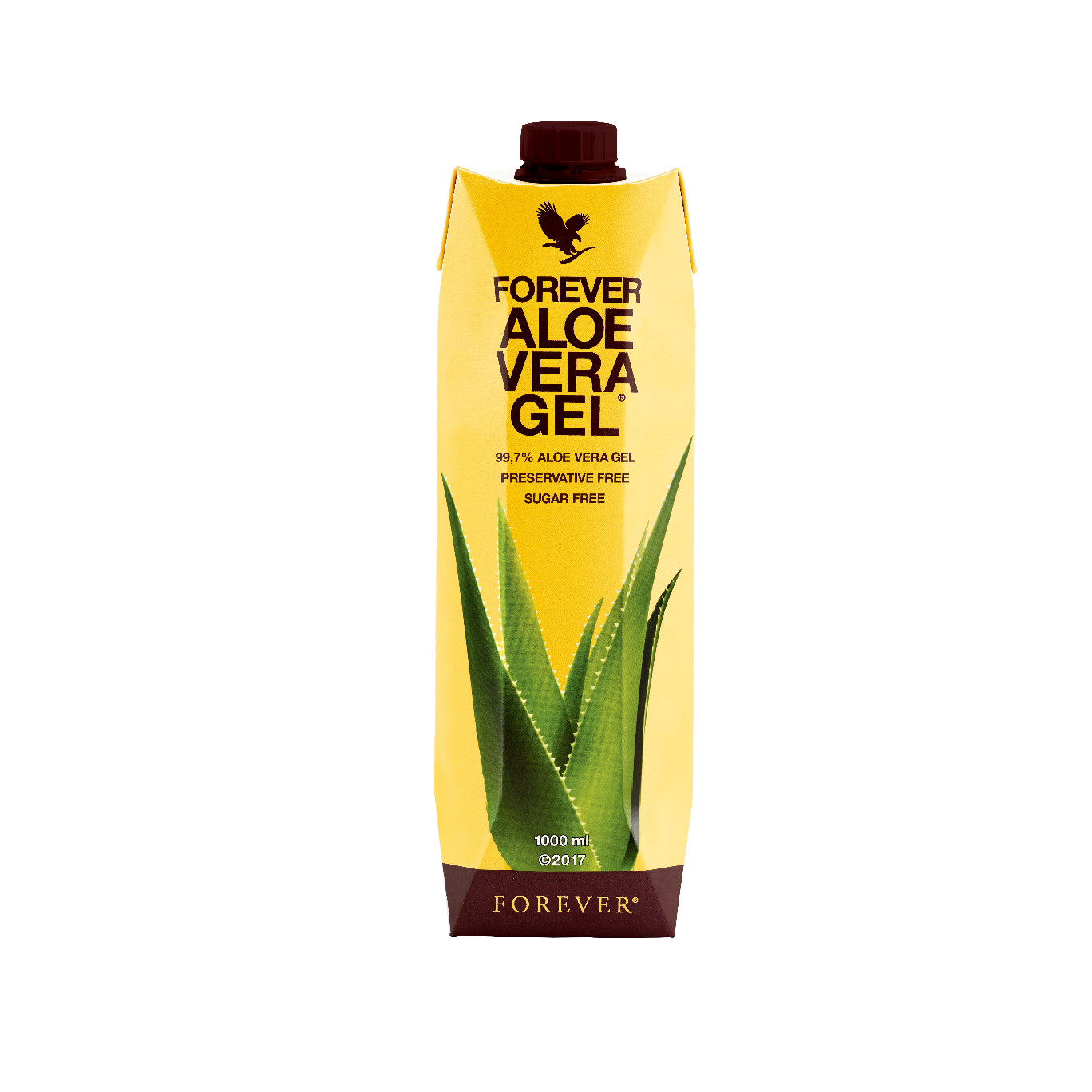 99.7% чист гел от вътрешността на листата на алое
Богат източник на витамин С
Добър източник на енергия
Подпомага храносмилането и имунитета
Без захар
Допринася за усвояване на хранителните вещества
Без консерванти
Пийте по 60-120 мл дневно като натурална напитка за здраве и жизненост
Напитки Форевър фрийдъм
Всички полезни свойства на гела от алое вера
Уникална комбинация от стабилизиран гел от алое с глюкозамин сулфат, хондроитин сулфат и МСМ
Допринася за поддържане на хрущялите и ставите здрави и подвижни
Идеален за спортуващи и хора, които искат да запазят своята подвижност
Използвайте ежедневно като натурална напитка за добро здраве и жизненост
Пийте 60-120 мл дневно
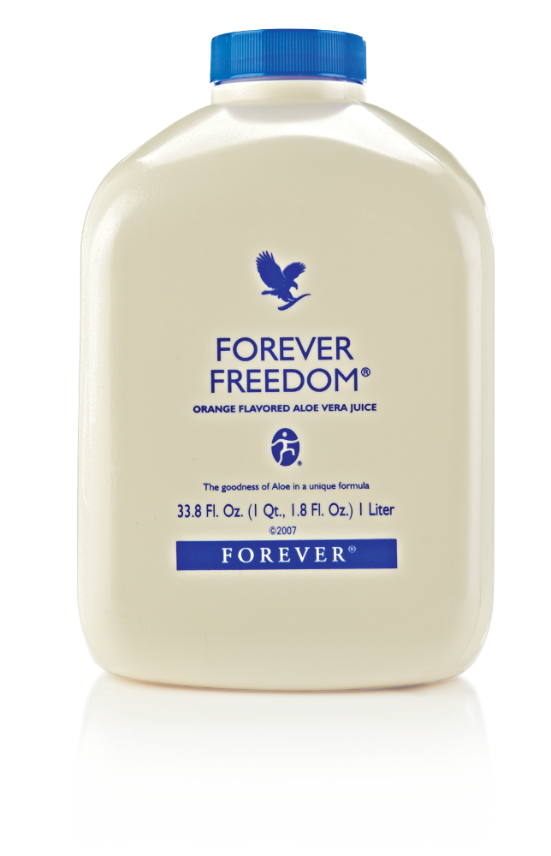 Напитки Алое бери нектар
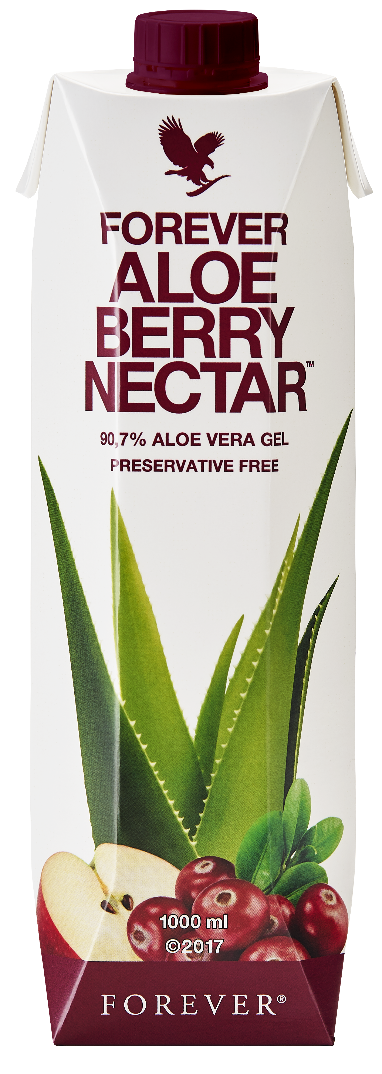 90.7% чист гел от вътрешността на листата на алое вера
Предлага аромата и допълнителните качества на натурални плодови концентрати от ябълка и червена боровинка
Витамин С допринася за защитата на клетките от оксидативен стрес
Червените боровинки подкрепят здравето на пикочната система
Без консерванти
Подпомага храносмилането и имунната система
Пийте по 60-120 мл дневно като натурална напитка за добро здраве и жизненост
Напитки Форевър алое и праскови
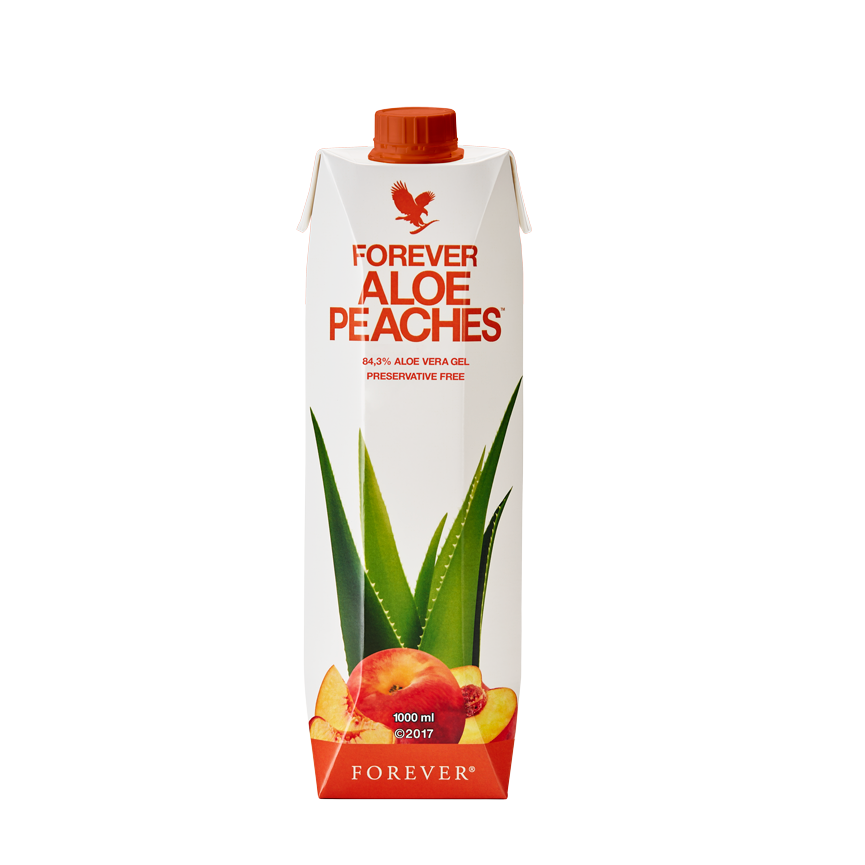 84.5% чист гел от вътрешността на листата на алое вера
Приятен аромат на зрели праскови, освежава и зарежда с жизненост
Подпомага храносмилателната и имунната система.
С високо съдържание на витамин C, който допринася за нормалната функция на състоянието на кожата
Пийте по 60-120 мл дневно като натурална напитка  за добро здраве и жизненост
Продуктите на Форевър 
Хранителни добавки
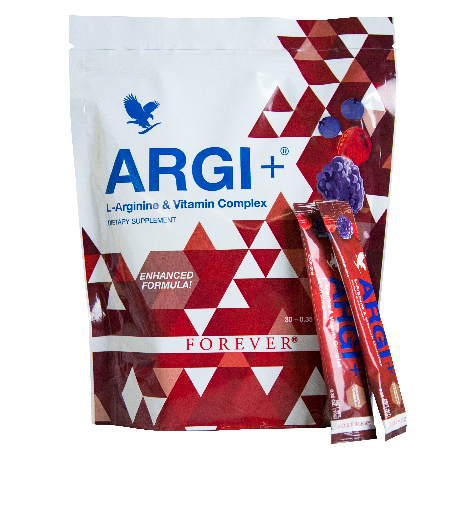 Доброто здраве започва с добро хранене
Добавките на Форевър се произвеждат от най-качествени натурални съставки, отглеждани и добивани на подбрани места, което ги прави по-биологично усвоими за тялото
Произведени са по най-съвременни технологии
Широка гама, покриваща всички възрасти и потребности от хранителни вещества
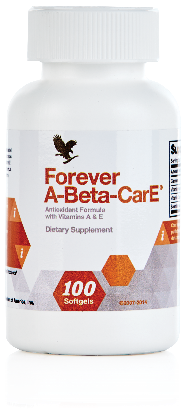 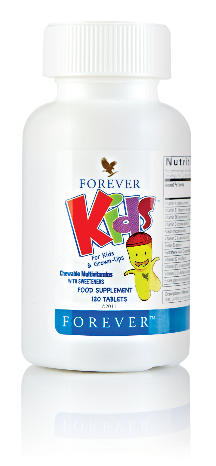 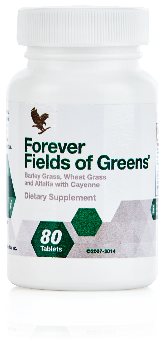 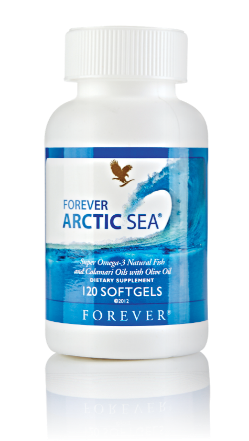 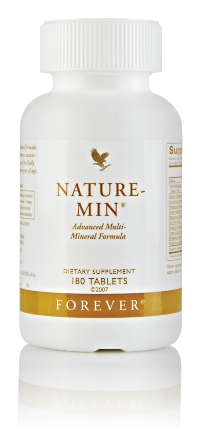 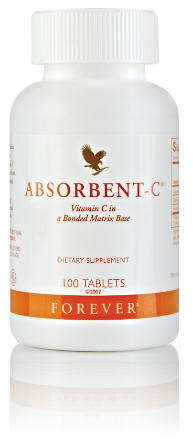 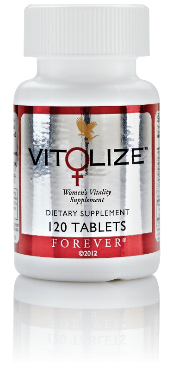 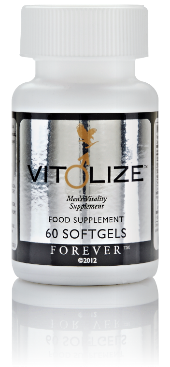 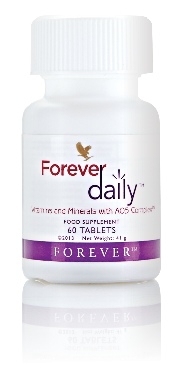 Хранителни добавки 
Форевър дейли
Комбинация от 55 хранителни съставки, сред които незаменими витамини и минерали.
Революционна система за оптимално усвояване на нутриентите – патентован АОС комплекс от алое и олигозахариди
Идеално балансирано съдържание за максимален ефект
Оптимални количества фитонутриенти и биофлавоноиди от плодове и зеленчуци
По две таблетки дневно
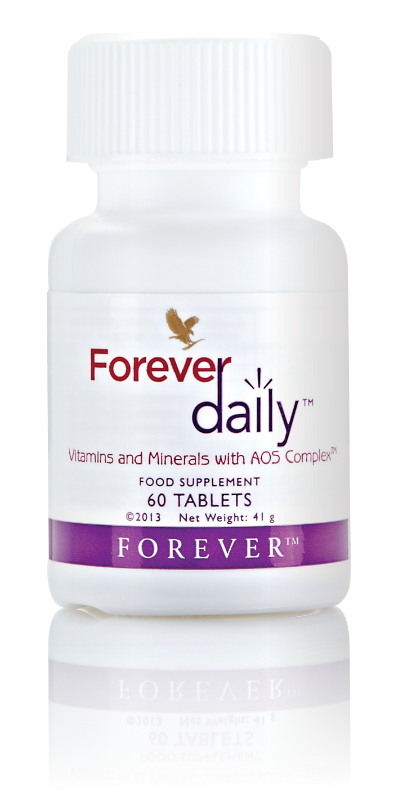 Хранителни добавки 
Арктическо море
Идеално съотношение между омега-3 мастните киселини за оптимален ефект
Чист източник на ЕПА и ДХА
Омега-3 допринасят за здравето на сърцето 
Подпомагат здравето на очите, мозъка, ставите и нервната система
Спомага за по-добра концентрация и умения за усвояване на наученото при децата
Две гел-капсули три пъти дневно с храна
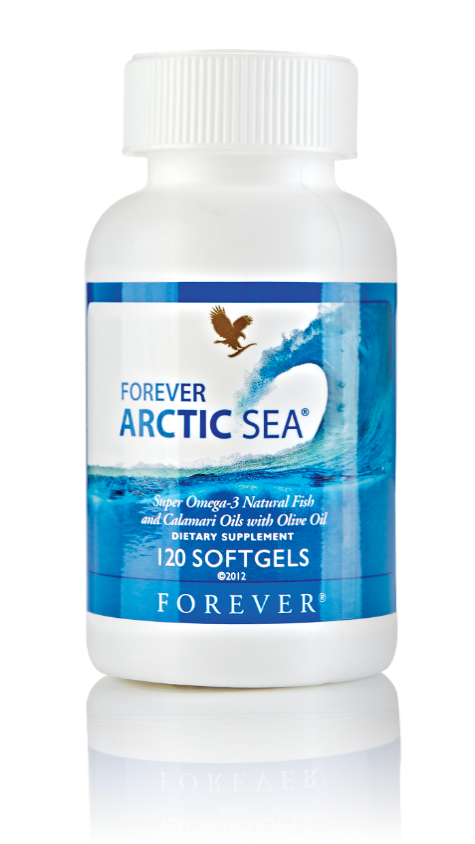 Хранителни добавки 
Абсорбент-С
Човешкият организъм не произвежда витамин С и трябва да си го набавя чрез храна, напитки и хранителни добавки
Съдържа овесени трици, които подпомагат по-качественото усвояване на витамин С
Силен антиоксидант, участващ в системата, която защитава организма от свободни радикали
Поддържа здрава дихателната система
Подкрепя кожата и ставите
Сдъвквайте по една таблетка три пъти дневно
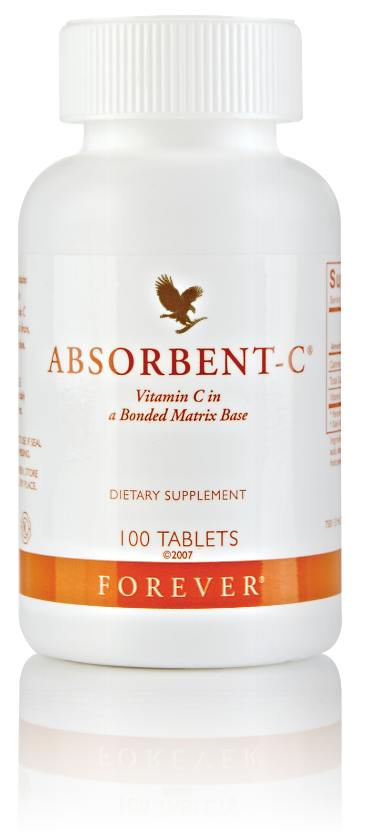 Хранителни добавки 
Чесън и мащерка
Два силни антиоксиданта в капсули без аромат, които подкрепят доброто здраве и спомагат за понижаване на холестерола
Допринася за преобразуване на мазнините в енергия и защитава тялото от свободни радикали
Поддържа здрава дихателната система
Съдържа алисин – мощен антибактериален агент, който прониква в кръвообращението, червата и кожата
Приемайте по една гел капсула с хранене
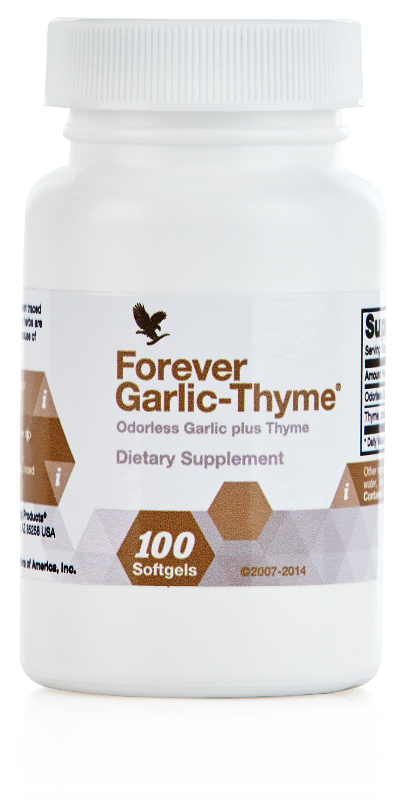 Хранителни добавки 
Зелени поля
Мулти-витамини и мулти-минерали, които осигуряват полезните съставки на зелените храни в две таблетки дневно
Съчетава зелен ечемик, стръкове млада пшеница, люцерна и лют червен пипер за подпомагане на кръвообращението и обмяната на веществата
Мощен антиоксидант
По една таблетка два пъти дневно
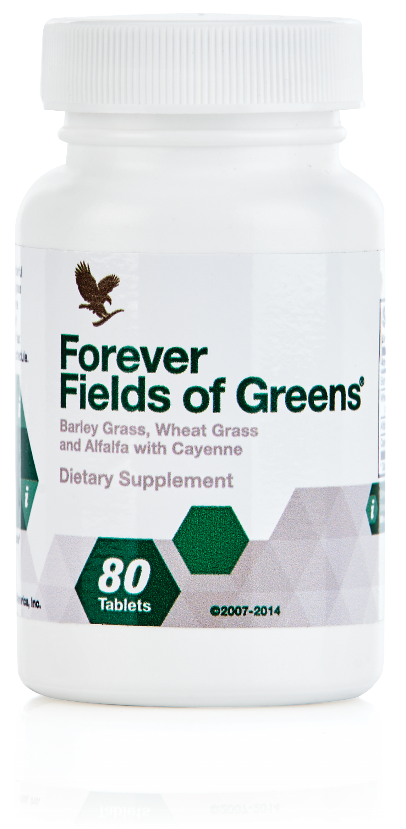 Хранителни добавки 
Лициум плюс
Лициум плюс е източник на мощни антиоксиданти, биофлавоноиди и други полезни фитонутриенти
Лициумът, известен и като годжи бери, расте в Китай и от векове се ползва като натурален лек
Съчетан с флавоноиден екстрактот сладък корен
Подобрява цвета на кожата и здравето на очите
Подхранва черния дроб и бъбреците
По една таблетка три пъти дневно
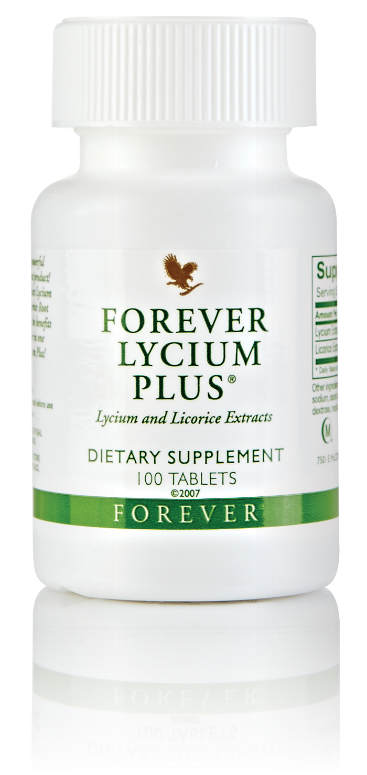 Хранителни добавки 
Арги+
5 г от аминокиселината L-аргинин в една доза
Наричат L-аргинина „чудодейна молекула“, защото допринася за производството на азотен оксид, който подобрява кръвообращението
Дава енергия, регулира кръвното налягане, подкрепя органите, имунитета, мускулите, костите, тъканите и храносмилането
Плюс катализиращ комплекс от витамини и патентован плодов микс, богат на антиоксиданти
По една мерителна лъжица в чаша вода или гел от алое вера
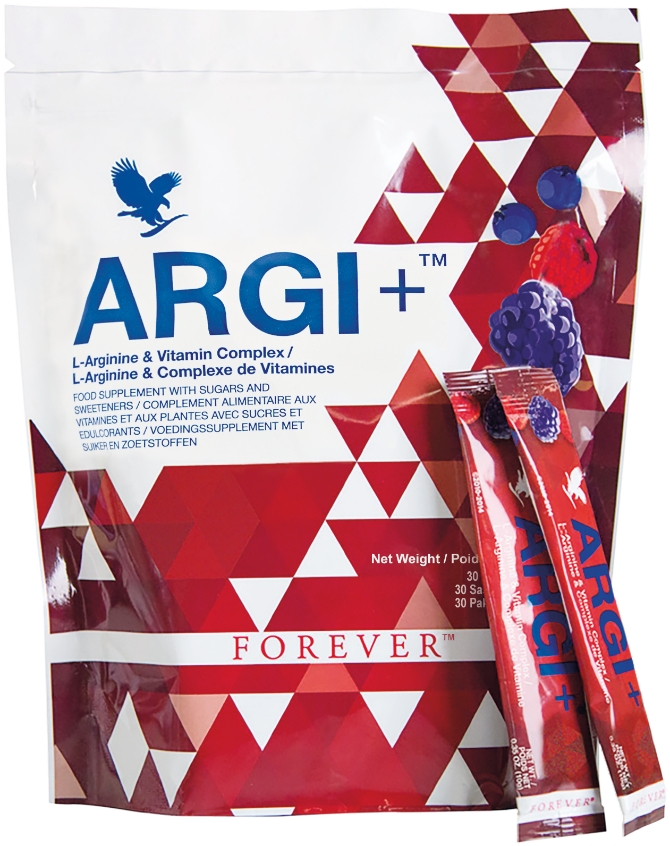 Хранителни добавки 
Нейчър-мин
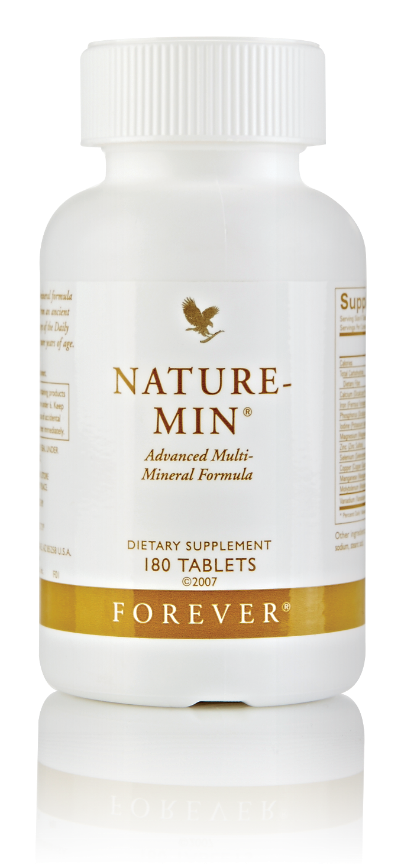 Минералите трябва да се набавят с храната, но тя е все по-бедна на тези незаменими елементи
Важни са за човешкия организъм – регулират баланса на течностите, изграждат костите и зъбите, активират гените и хормоните и участват в много процеси в тялото
Оптимално усвоими хелатни форми в естествена утайка от морското дъно
Перфектно балансирани макро- и микроелементи във всяка таблетка
По една таблетка два пъти дневно
Хранителни добавки 
Вит♀лайз за нея
Натурална комбинация от антиоксидантни плодове, билки, витамини и минерали за жизнеността на жените 
Подкрепя здравето на пикочната система
Допринася за добро състояние на репродуктивните органи
Осигурява нутриенти за хормонален баланс
Подпомага защитата от свободни радикали
По две таблетки два пъти дневно
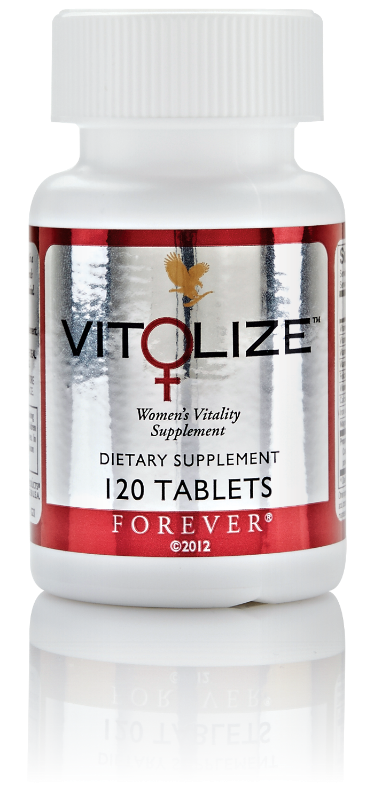 Хранителни добавки 
Вит♂лайз за него
Патентована комбинация от съставки за мъжко здраве, които трудно се набавят чрез храната в нужните количества и съотношение
Оптимален баланс за цялостна подкрепа на простатата
Съчетана със здравословно хранене и достатъчно движение, предлага природно решение за поддържане на жизнеността на мъжа
Доставя полифеноли, равняващи се на цял нар
По две гел капсули дневно като хранителна добавка
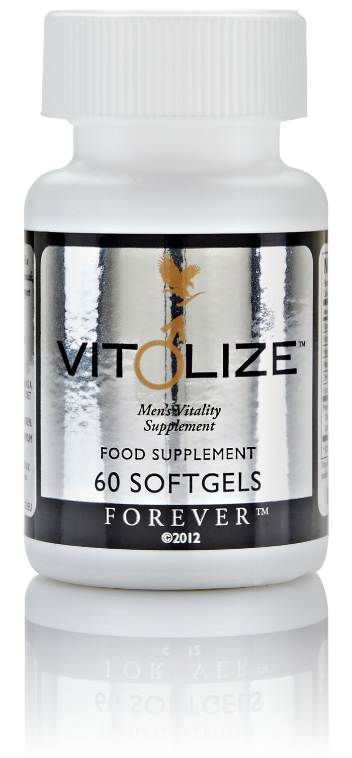 Продуктите на Форевър 
Пчелни продукти
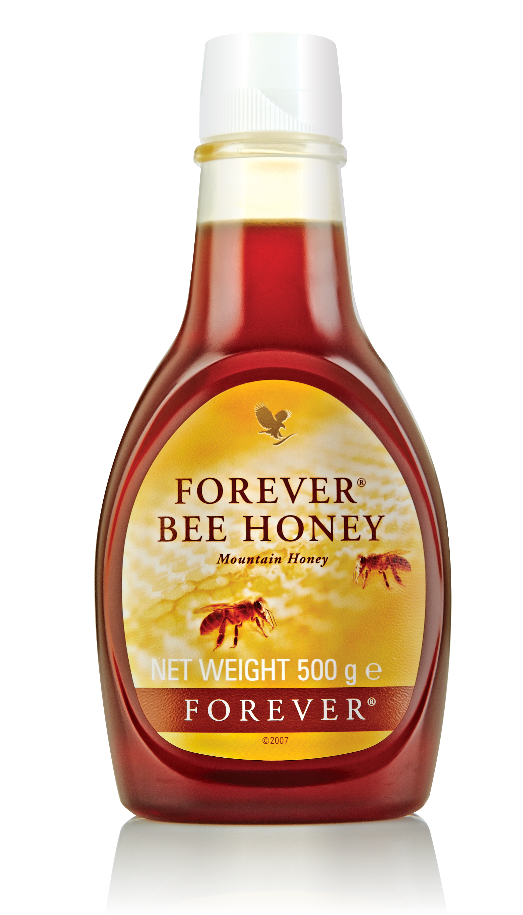 Форевър предлага 100% натурални пчелно млечице, прашец, мед и прополис от най-високо качество
Добиват се в чиста среда без химични замърсители като пестициди и хербициди
Всички наши продукти от кошераса натурални и богати на хранителни вещества
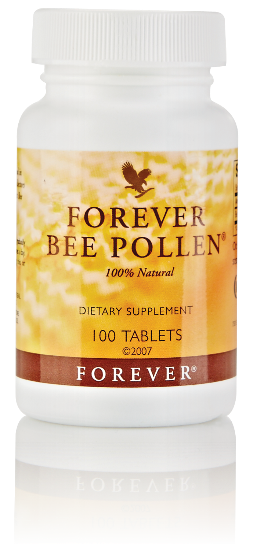 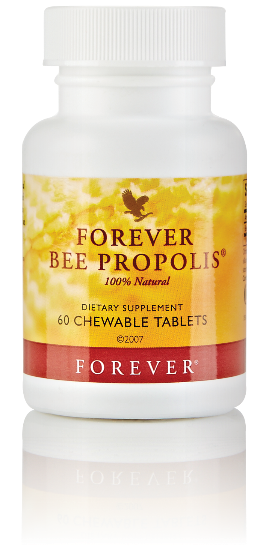 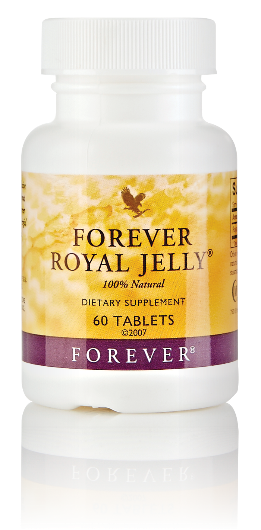 Пчелни продукти 
Пчелен прополис
5000-годишна история 
Прополисът е лепкава смола, събирана от пчелите за поддържане на кошерите чисти
100% натурален, без консерванти и оцветители
Съставки, богати на витамини, минерали, ензими и аминокиселини
Подсилен с пчелно млечице
Подпомага естествените защитни сили на организма
Поддържа здрава дихателната система
Една таблетка два пъти дневно
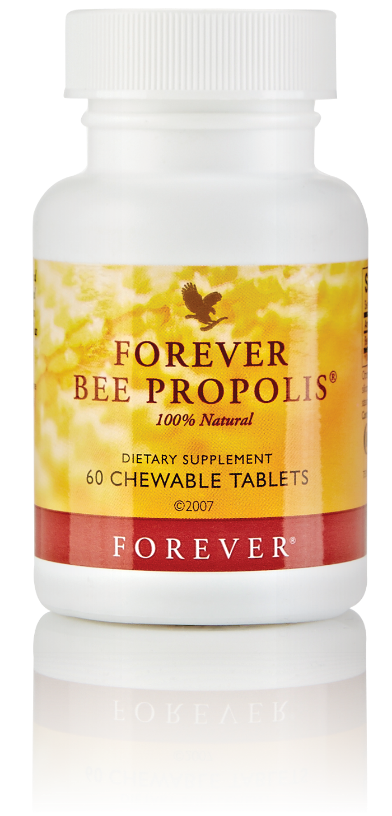 Пчелни продукти 
Пчелен прашец
Натурална „суперхрана“
Осигурява широк спектър от важни хранителни вещества и минерали
Съдържа протеини и 22 аминокиселини, включително всички 8 незаменими, които организмът не произвежда сам 
Допринася за поддържане на добро кръвообращение, подпомага храносмиланетои укрепва имунната и нервната система 
Приемайте по една таблетка три пъти дневно
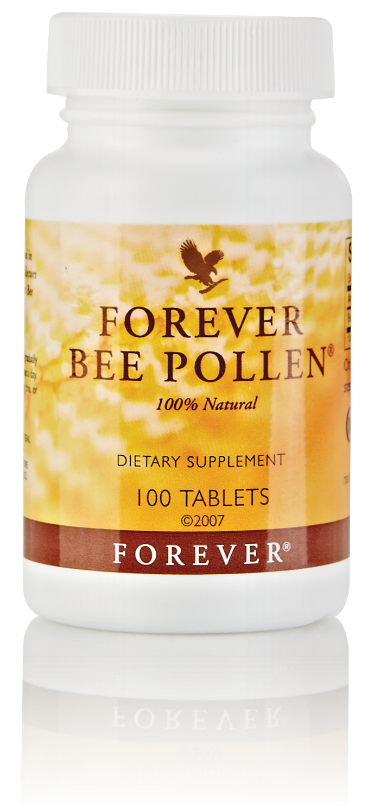 Пчелни продукти 
Пчелно млечице
Специална смес от ензими, с която се храни пчелата майка
Съдържа протеини, минерали, витамини A, C, D, E и B-комплекс, както и всички 8 незаменими аминокиселини
Стимулира обмяната на веществата и спомага за елиминиране на умората
Поддържа кожата здрава
Особено подходящо при борба със стреса
Една таблетка три пъти дневно
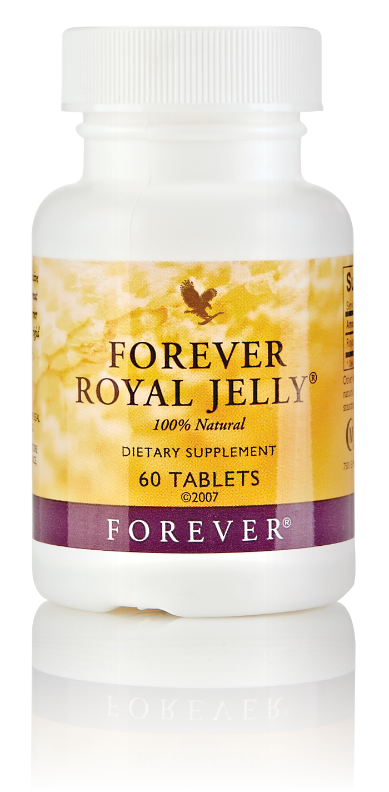 Продуктите на Форевър 
Лична хигиена
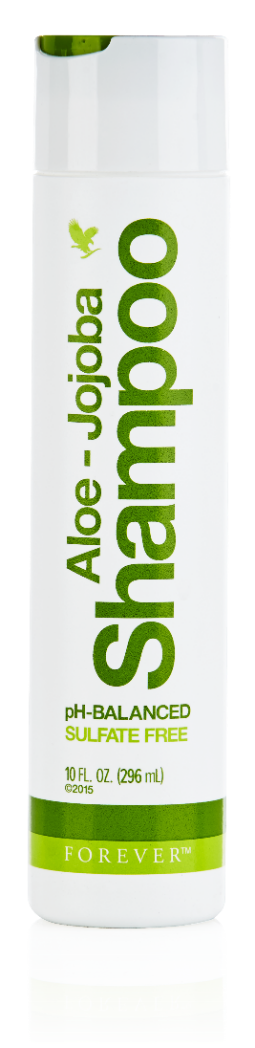 Нашата гама от продукти за лична хигиена с алое вера е подходяща за цялото семейство
Използвани са само най-качествени съставки 
Нежни и подходящи за особено чувствителна кожа
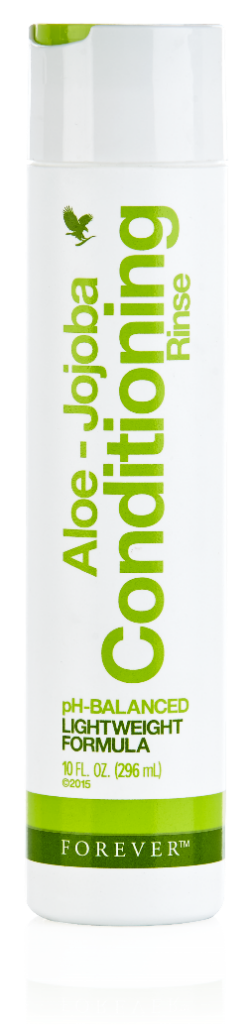 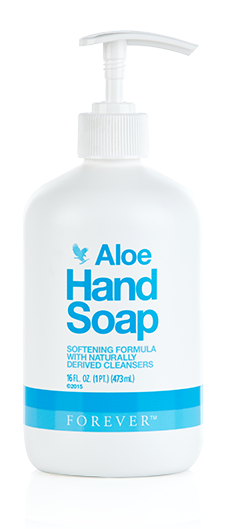 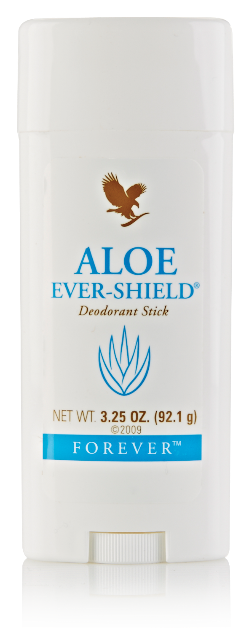 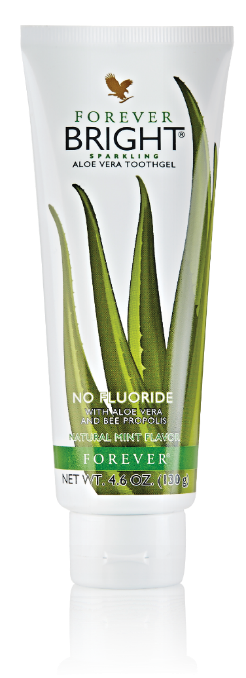 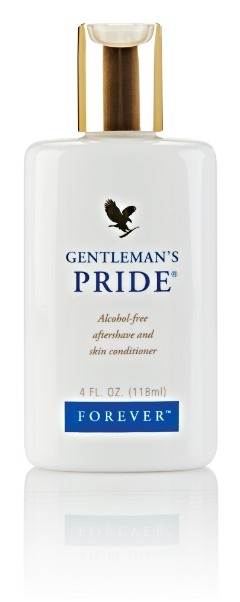 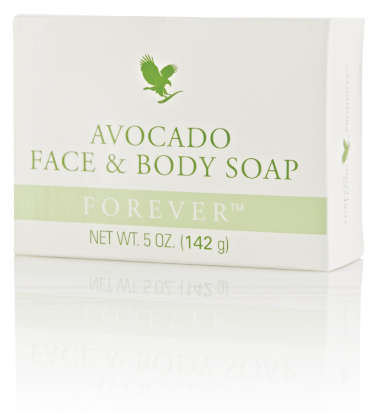 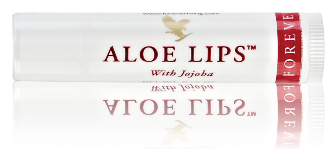 Лична хигиена 
Алое сапун за ръце
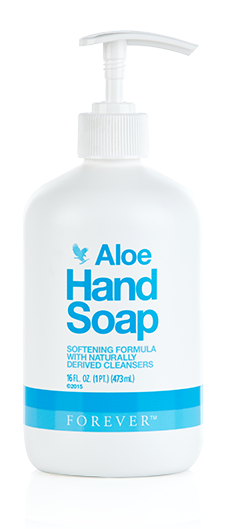 Натурална нежна основа от 100% стабилизиран гел от алое вера и глицерин
Гъста, перлена консистенция с екстракт от краставица, масло от лимонови кори и зехтин за интензивно хидратиране
Измиващи средства, натурално извлечени от кокос за нежно и меко почистване
Нежен аромат на лайка
Омекотяваща формула без парабени
Удобен и лесен за използване дозатор
Лична хигиена 
Сапун за лице и тяло с авокадо
Съдържа 100% чисто масло от авокадо – богат източник на витамини A, B, D и E
Антиоксиданти за неутрализиране насвободните радикали
Едновременно почиства и овлажнява кожата
Авокадото е подходящо за всички типове кожа – нежно измива по-мазната, успокоява и подхранва сухата и чувствителната 
Действието му продължава дълго след като сте се изкъпали
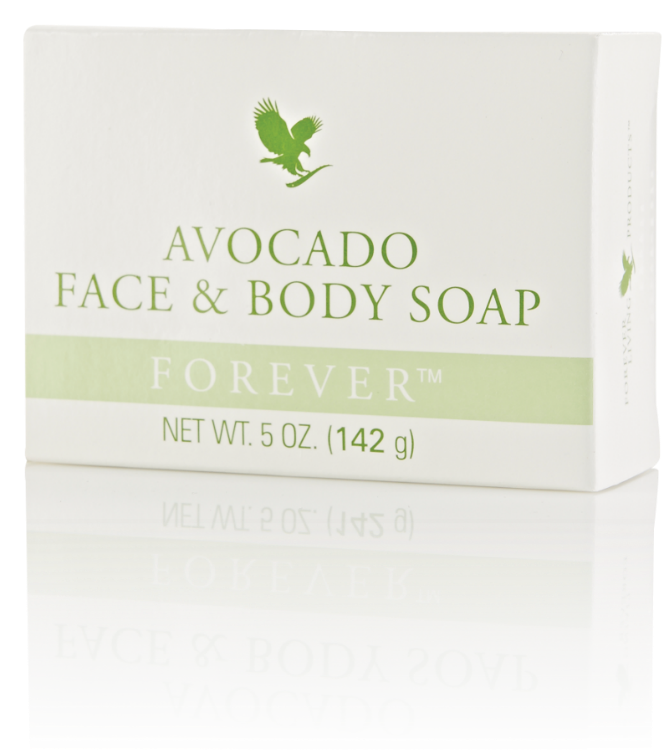 Лична хигиена 
Гел за зъби Форевър брайт
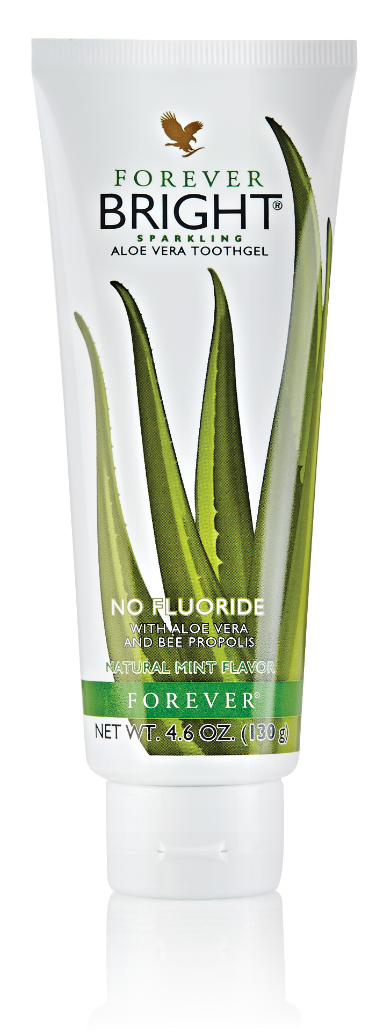 Нежна формула, без флуор, която съдържа алое вера и пчелен прополис
Почиства, заздравява и предпазва зъбите и венците, като се бори с плаката
Има избелващ ефект без агресивни съставки
Има антибактериално действие
Неабразивна формула 
Свеж ментов аромат
Зелен цвят – интересен за децата
Лична хигиена
Алое липс
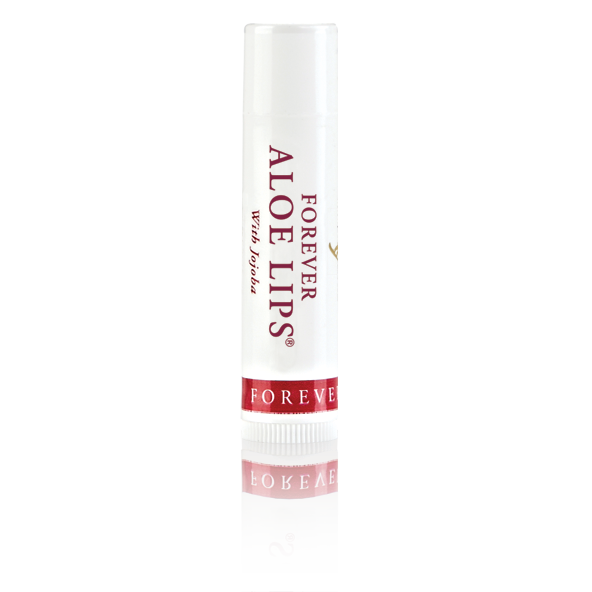 Овлажняваща формула с алое вера и масло от жожоба
Осигурява защита при ниски и високи температури
Омекотява и овлажнява устните
Подходящ за всички части на тялото за успокояване на раздразнена кожа
Компактен размер
Подходящ на ски или на плажа
Лична хигиена 
Сух алое дезодорант
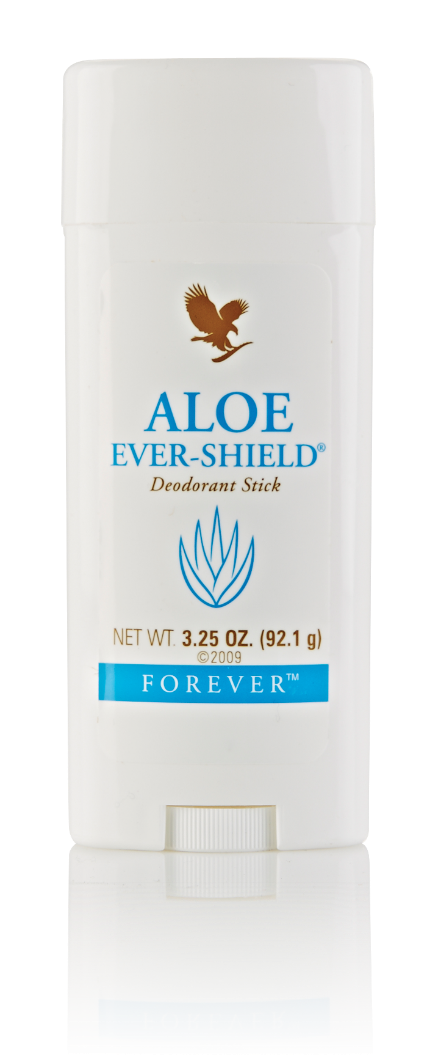 Безвредна, ефективна, дълготрайна защита
Не съдържа алуминиеви соли
Свеж аромат на чисто
Може да се използва веднага след бръснене или кола маска
Не оставя следи по дрехите
Удобна опаковка
Икономичен – ще го използвате с месеци
Лична хигиена 
Балсам за след бръснене
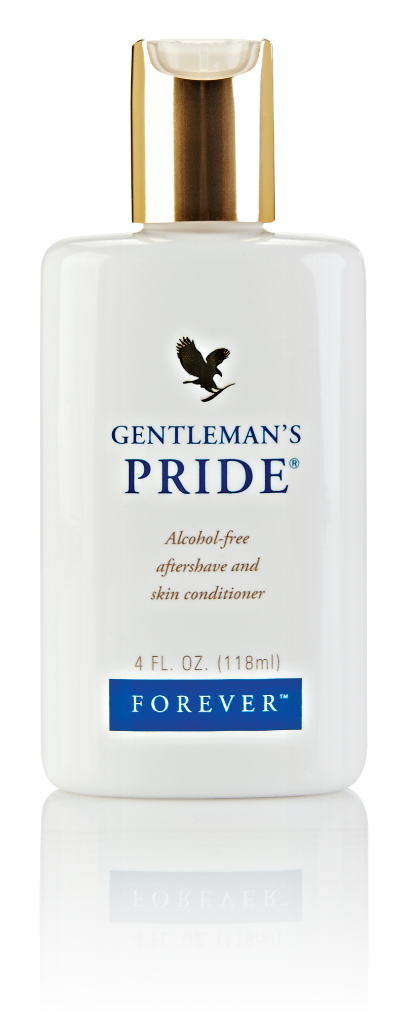 Формула без спирт, включваща омекотяващи и овлажняващи съставки за нежна, защитена и възстановена кожа
Алое вера успокоява раздразнената след бръснене кожа 
Приятен аромат
Съдържа хиалуронова киселина, за да съхранява младия вид на кожата
Лична хигиена  
Шампоан от алое и жожоба
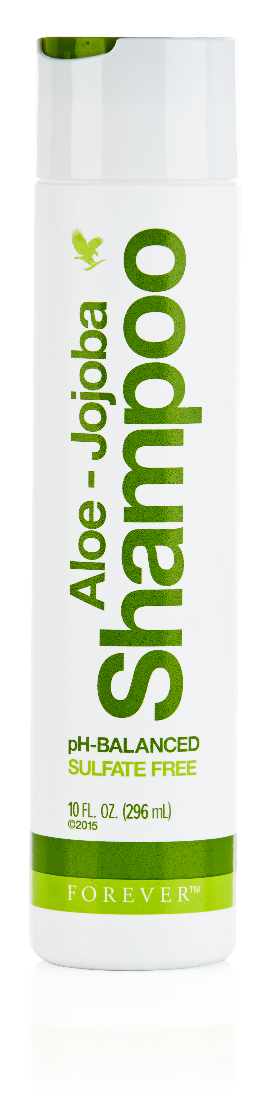 Формула, базирана на чист гел от алое за бляскава, мека и лесна за оформяне коса
Стабилизираният гел от алое вера има благодатно въздействие върху косата и скалпа
Почиства нежно и най-мазната коса,успокоява кожата на главата с три натурални масла
Концентрирана формула с балансирано pH – използвайте икономично
Без сулфати
Подходящ за всички типове коса
Лична хигиена
Балсам с алое и жожоба
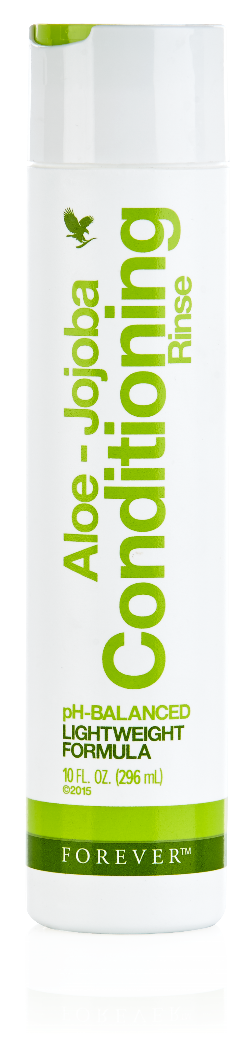 Формула, базирана на чист гел от алое за блестяща и лесна за оформяне коса
Лека формула с балансирано рН
Съдържа четири масла – от жожоба, макадамия, слънчоглед и лавандула
Стабилизираният гел от алое вера има благодатно въздействие върху косата и скалпа 
Концентрирана формула с балансирано pH – използвайте икономично. За най-добри резултати, използвайте след измиване с шампоан с алое и жожоба
Подходящ за всички типове коса
Продуктите на Форевър 
Грижа за кожата
Кожата е най-големият човешки орган, тя предпазва тялото и поддържа неговата влажност
Кожата също играе изключително важна роля за добрия външен вид и самочувствието
Ежедневната грижа за кожата е от първостепенно значение за нейната защита и възобновяване
Нашите разнообразни козметични продукти са създадени да защитават кожата от стареене и да я омекотяват и подмладяват
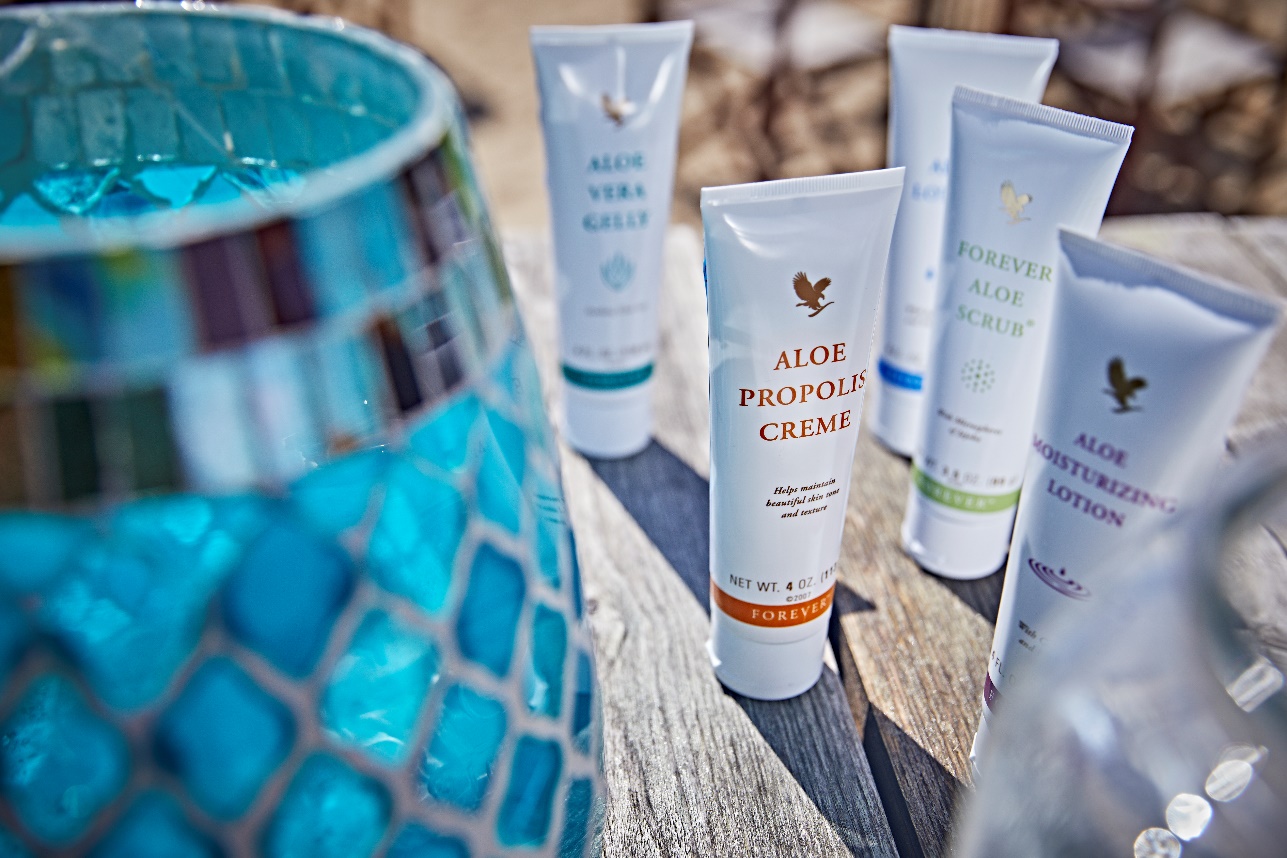 Грижа за кожата 
Овлажняващ алое лосион
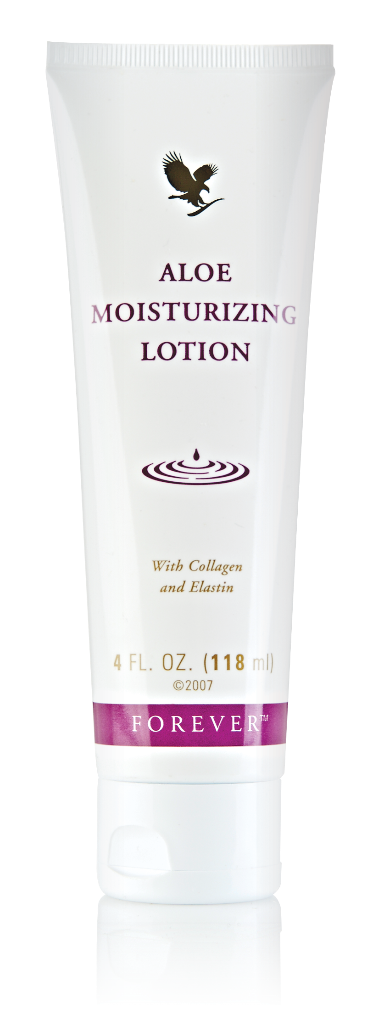 Основна съставка – стабилизиран гел от алое вера
Съдържа колаген и еластин за гладка, мека и еластична кожа, като същевременно запазва и естествения pH-баланс
Възстановява загубената влага
Отличен крем за лице, ръце и тяло
Богата консистенция
Не съдържа ланолин
Грижа за кожата 
Алое лосион
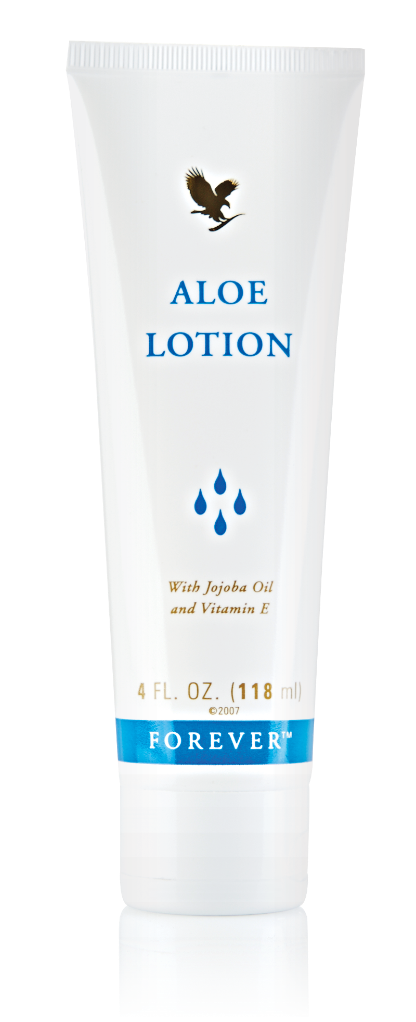 Основна съставка – стабилизиран алое вера гел 
Съдържа още масло от жожоба, витамин E, колаген и еластин, за мека и овлажнена кожа
Подходящ за суха, протрита или раздразнена кожа
Отличен хидратант за лице, ръце и тяло
По-фина консистенция от овлажняващия лосион
Чудесно овлажнява след слънце
Отлично успокояващо средство
Грижа за кожата
Алое прополис крем
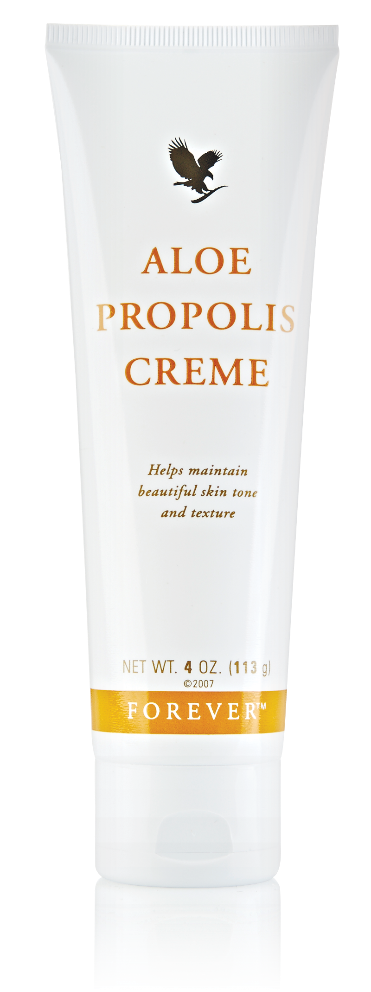 Основна съставка – стабилизиран алое вера гел 
Уникално съчетание от алое вера гел и пчелен прополис
Съдържа лайка и витамини A и E, признати заради естественото си успокояващо действие върху кожата
Допринася за поддържане и укрепване на структурата на кожата
Има силно успокояващо и овлажняващо действие
Създава защитна бариера
Грижа за кожата
Алое вера гел
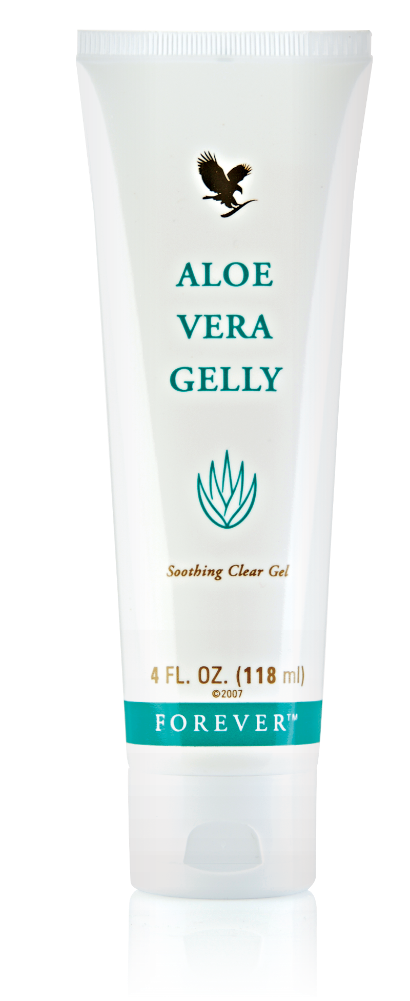 По същността си идентичен с гела във вътрешността на листата на растението
100% стабилизираният гел от алое вера успокоява чувствителната кожа напълно безопасно
Специално разработен за локална употреба
Прозрачният гел съдържа успокояващи и хидратиращи съставки
Лесно и изцяло попива в кожата
Облекчава леки кожни раздразнения и чувствителна кожа
Грижа за кожата
Загряващ лосион с алое
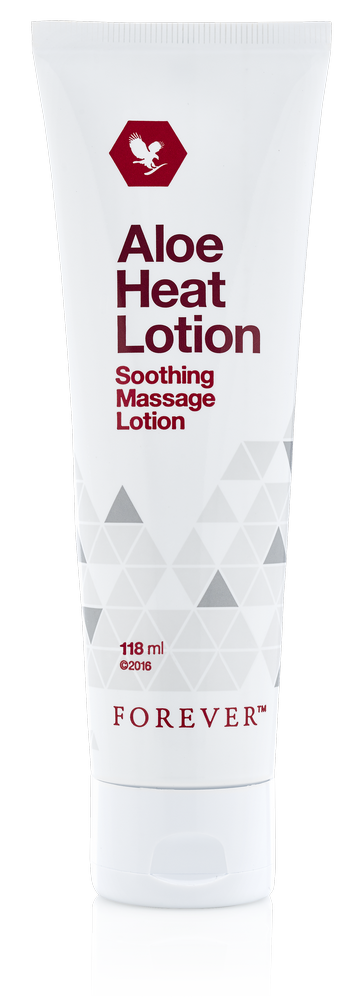 Основна съставка е стабилизиран гел от алое
Прониква дълбоко, загрява и успокоява сковани мускули и сухожилия
С балансирано pH, разработен да облекчава напрежението и да отпуска мускулите
Идеален масажен лосион
Успокоява след тежко физическо натоварване и всякакъв вид спорт
Подходящ за деца и възрастни
Грижа за кожата 
Гел с алое вера и МСМ
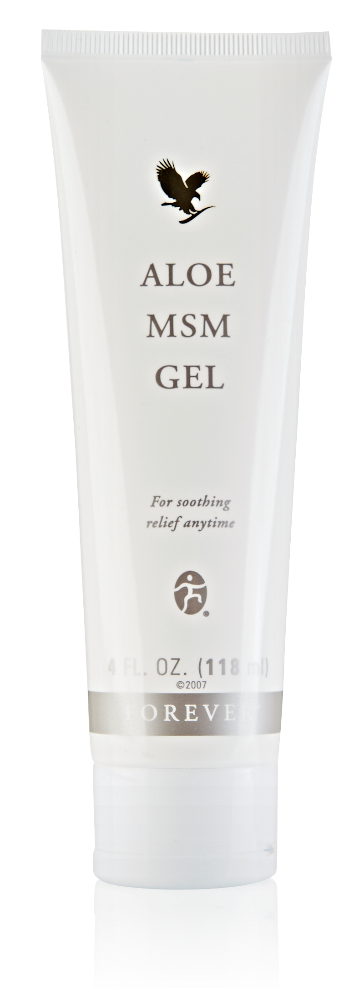 Основна съставка – стабилизиран алое вера гел
Съдържа МСМ и билкови екстракти
МСМ е естествен източник на органична сяра – ключов компонент на съединителната тъкан и ставите, допринасящ за поддържане на хрущялите в добро състояние
Лигнинът е компонент на стабилизирания гел от алое вера, който прониква дълбоко в кожата, пренасяйки МСМ до засегнатите тъкани
Успокоява дискомфорт в ставите и мускулите и всякакви навяхвания или изкълчвания 
Идеален за употреба в съчетание с Форевър фрийдъм за подвижни стави
Грижа за кожата
Успокояващ спрей с алое
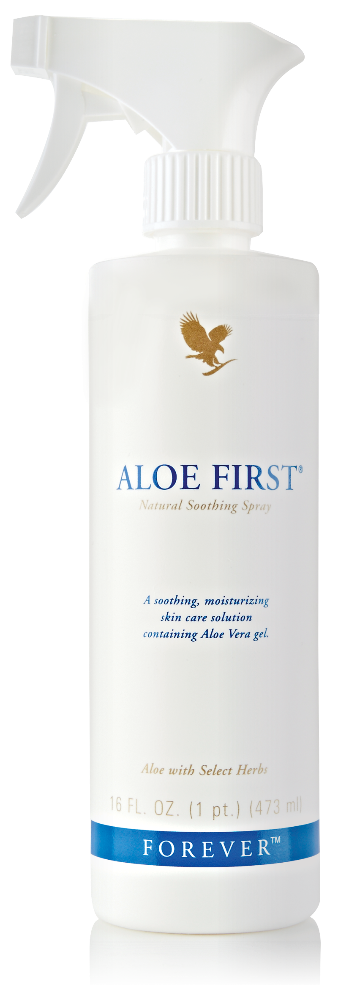 Основна съставка – стабилизиран гел от алое вера, съчетан с пчелен прополис, алантоин и 11 внимателно подбрани билки
Спрей с балансирано pH и успокояващо въздействие дори върху най-чувствителната кожа
Чудесен за употреба след излагане на слънце
Предпазва косата от ултравиолетовите лъчи и от хлорни увреждания 
Подходящ и за деца
Етерични масла
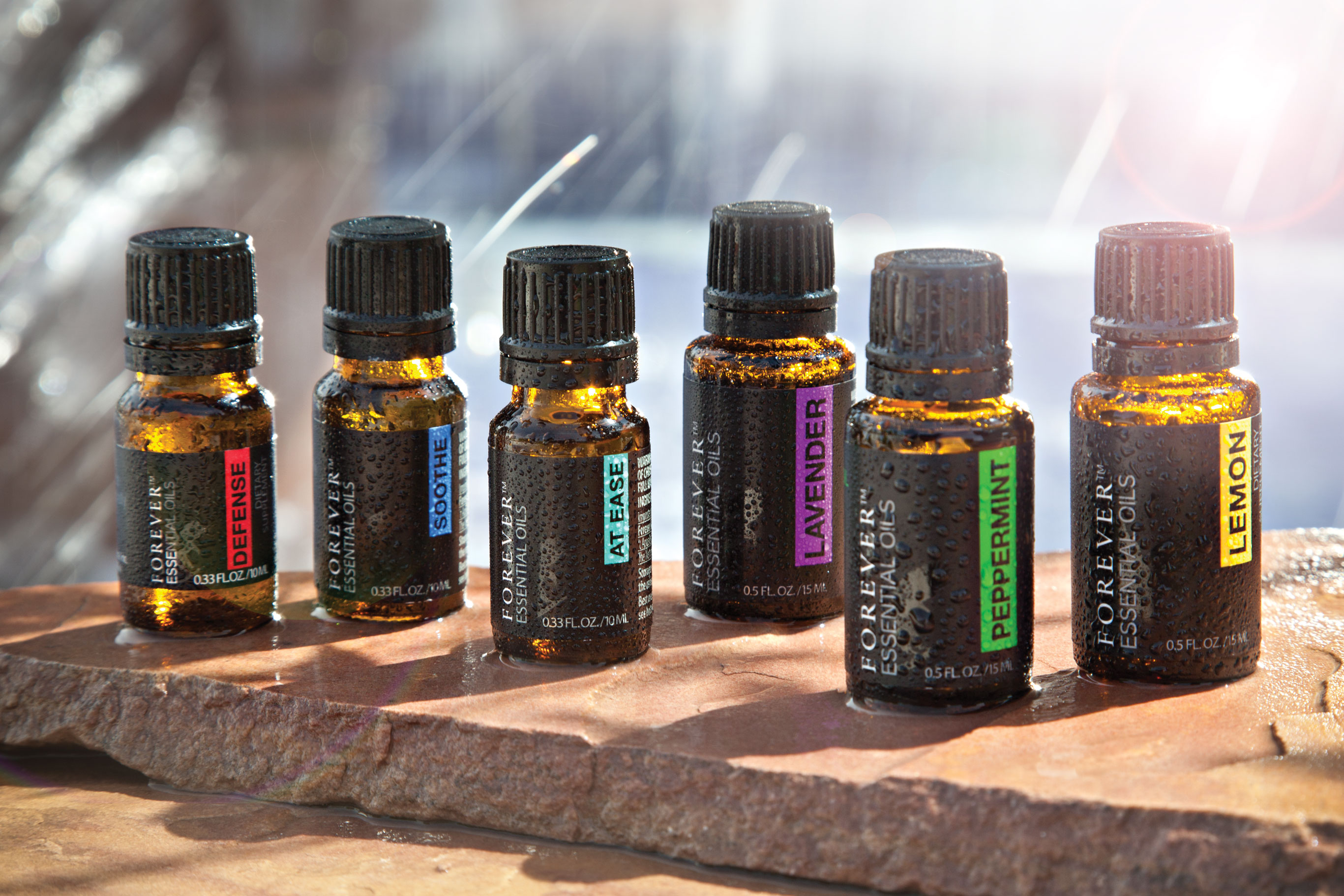 Продуктите на ФоревърКонтрол на теглото
Контролът на теглото е един от най-бързо развиващите се пазари
Българското население е на незавидното четвърто място по затлъстяване в Европа. Според данните 60% от българите над 18-годишна възраст са със свръх тегло, а 20% от тях са затлъстели 
Програма Форевър Ф.И.Т. Е съставена от три ефикасни пакета –Клийн 9, F15 и Витал 5
Форевър Ф.И.Т. ви дава всичко необходимо, за да изглеждате и да се чувствате по-добре.
Повече подробности за програма Форевър Ф.И.Т.ще откриете на foreverliving.com и www.flp.bg/fit15
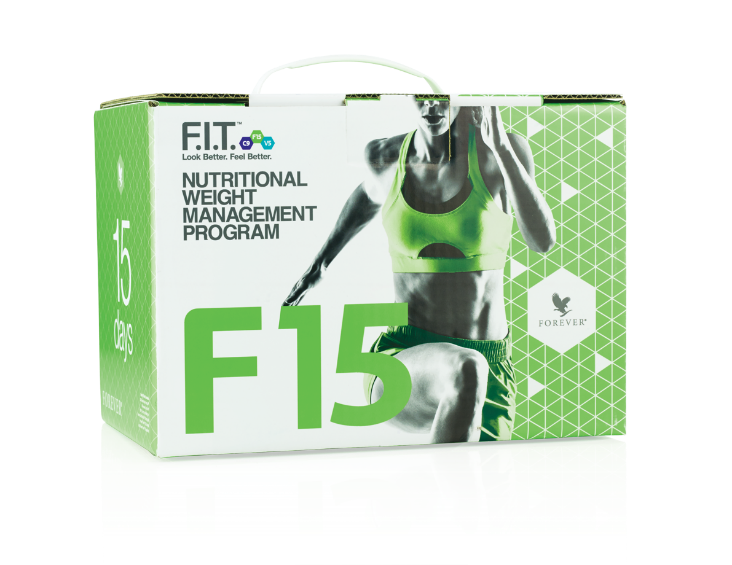 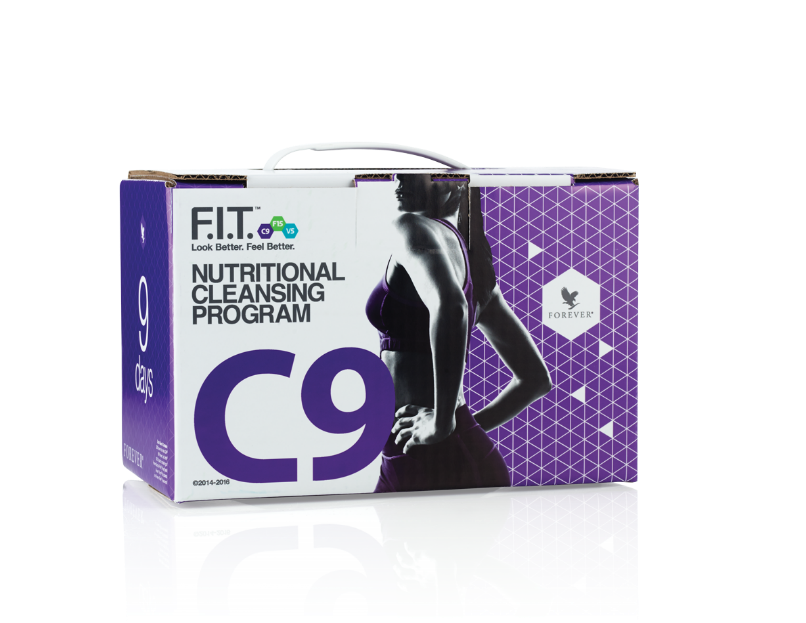 Vital5 
комплексно решение за всеки ден
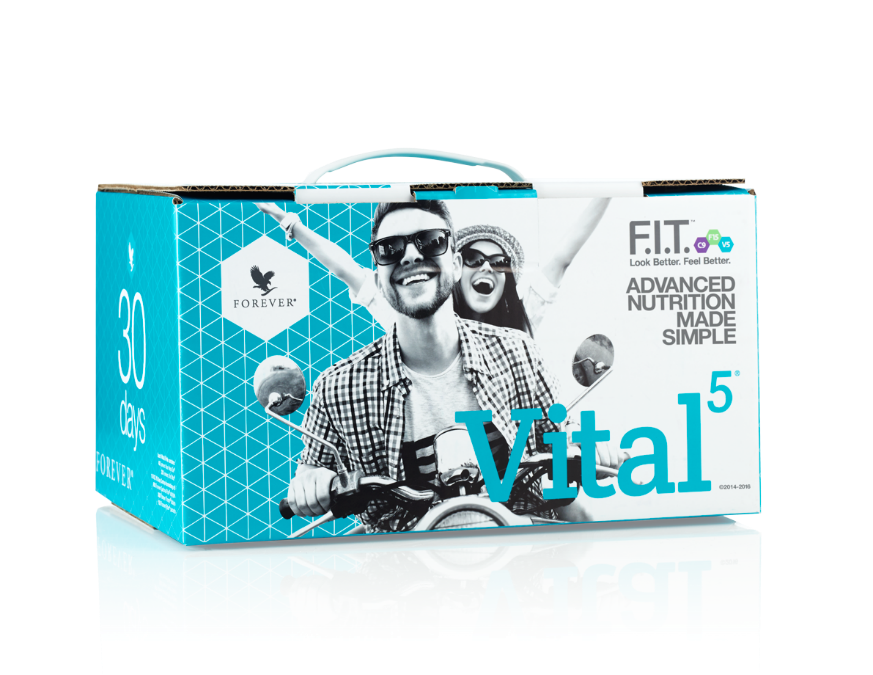 Жизненоважните пет продукта на форевър
Vital5 – нашето решение за пълноценно хранене в един удобен пакет 
Във Vital5 ще откриете гел от алое вера, Форевър дейли, Актив ПРО-Б, Арктическо море и АРГИ+ 
Заедно тези пет продукта създават основа от мощни хранителни вещества, които поддържат хранителната магистрала в тялото на всеки един от нас.Тази скоростна магистрала осигурява транспортирането на нутриенти из цялото тяло до всички органи, тъкани и клетки.
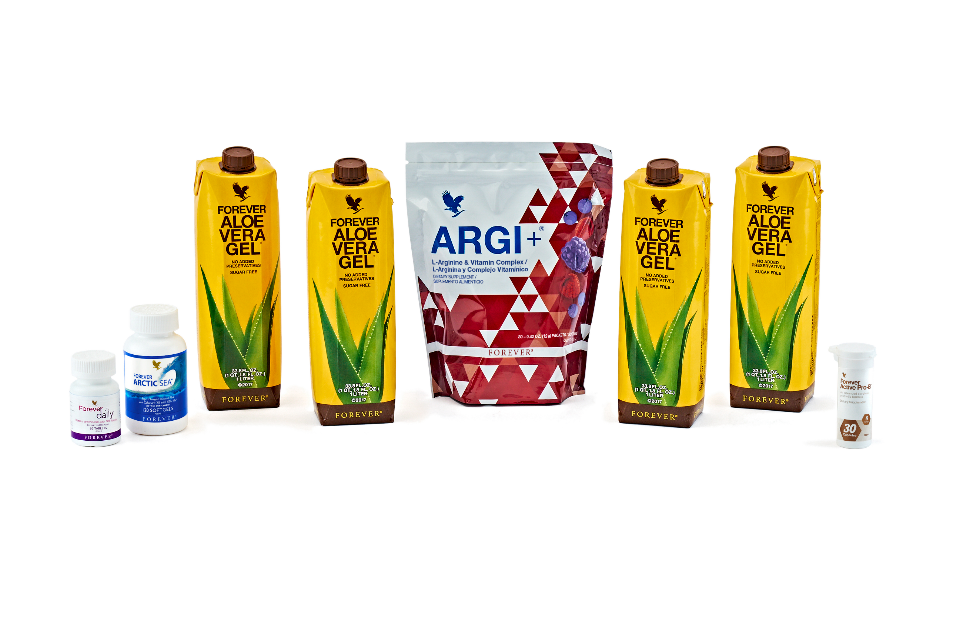 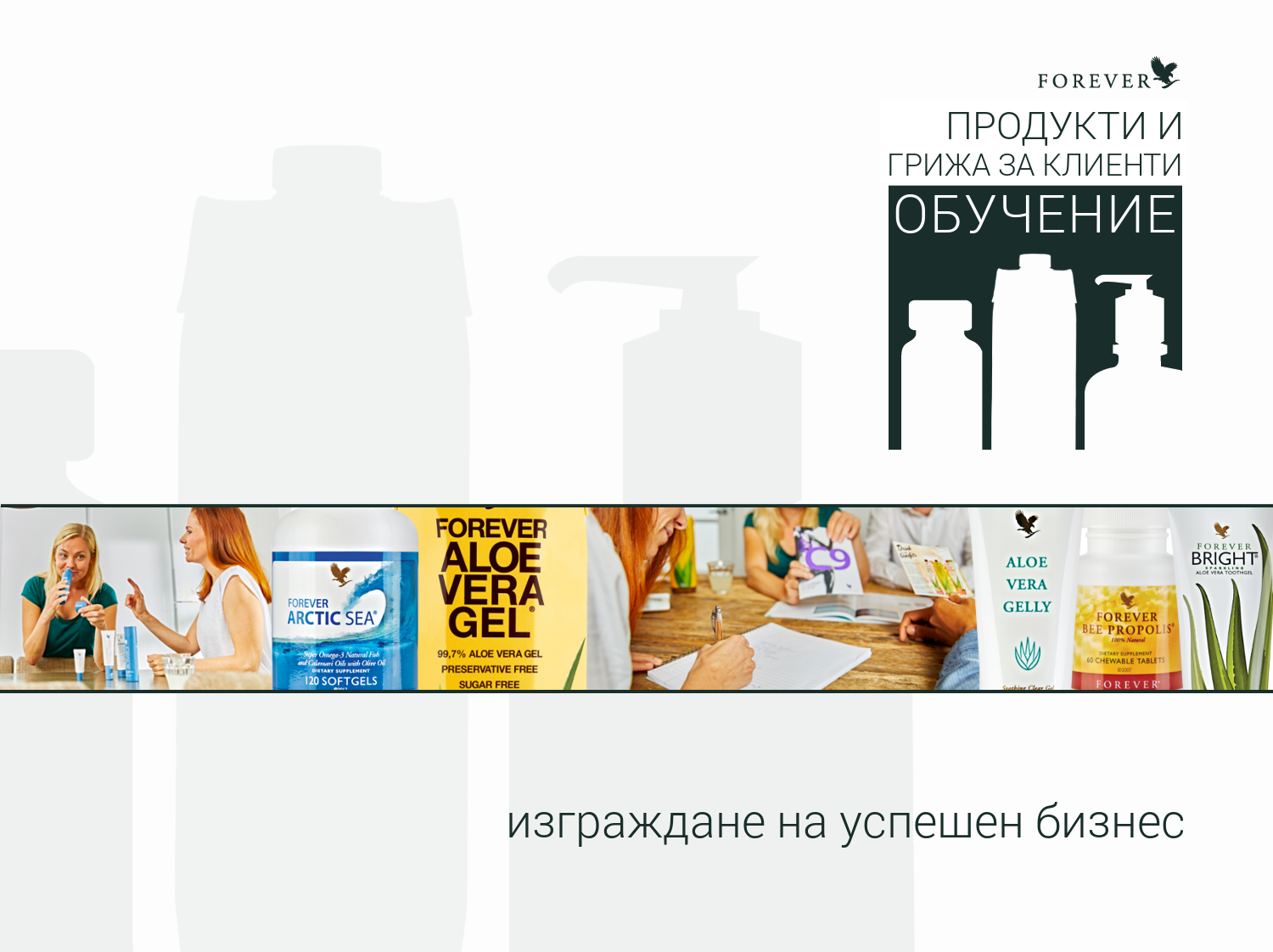 Продажби и грижа за клиентите
Продажби и грижа за клиентите
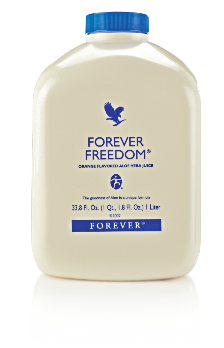 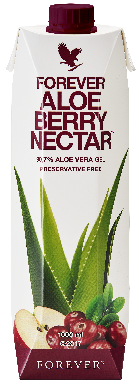 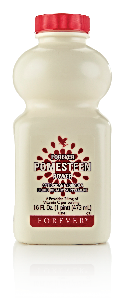 Кой е провел домашно парти?
Кой е раздавал брошури?
Кой е водил представяне?
Кой има повторни поръчки?
Кой има 10 или повече клиенти?
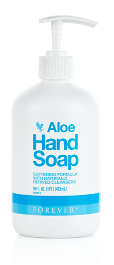 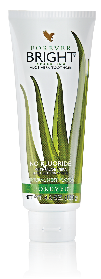 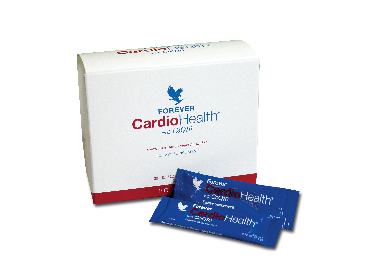 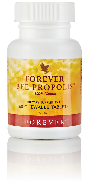 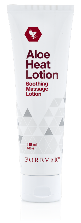 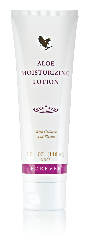 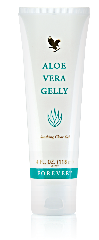 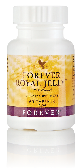 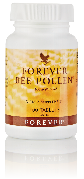 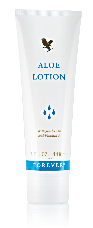 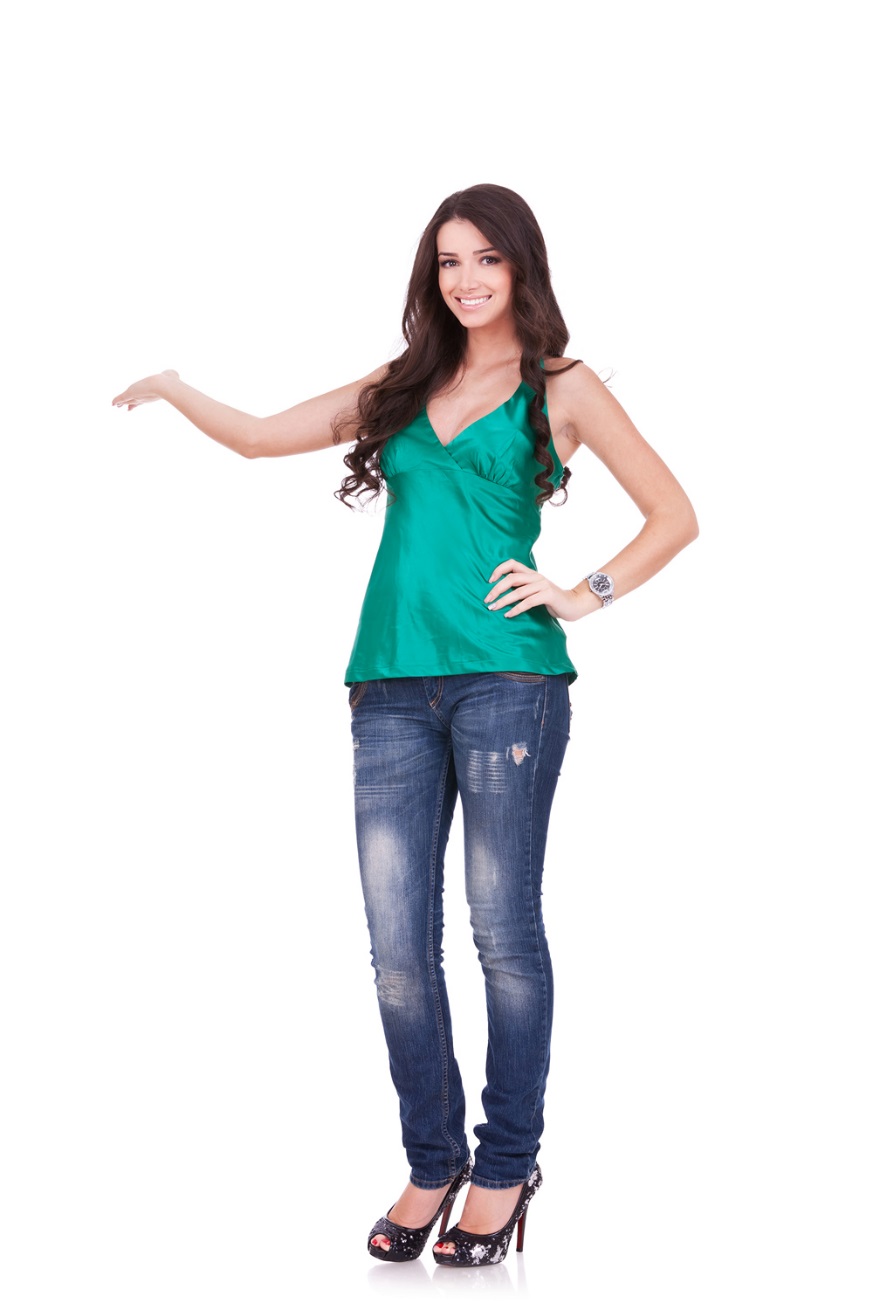 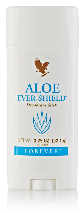 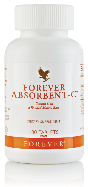 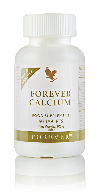 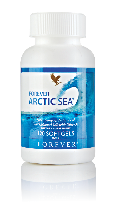 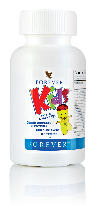 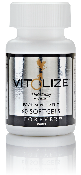 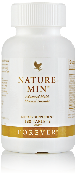 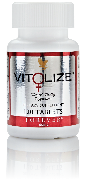 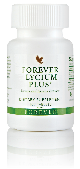 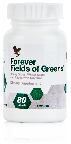 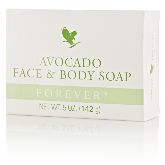 Защо употребяваме 
продуктите?
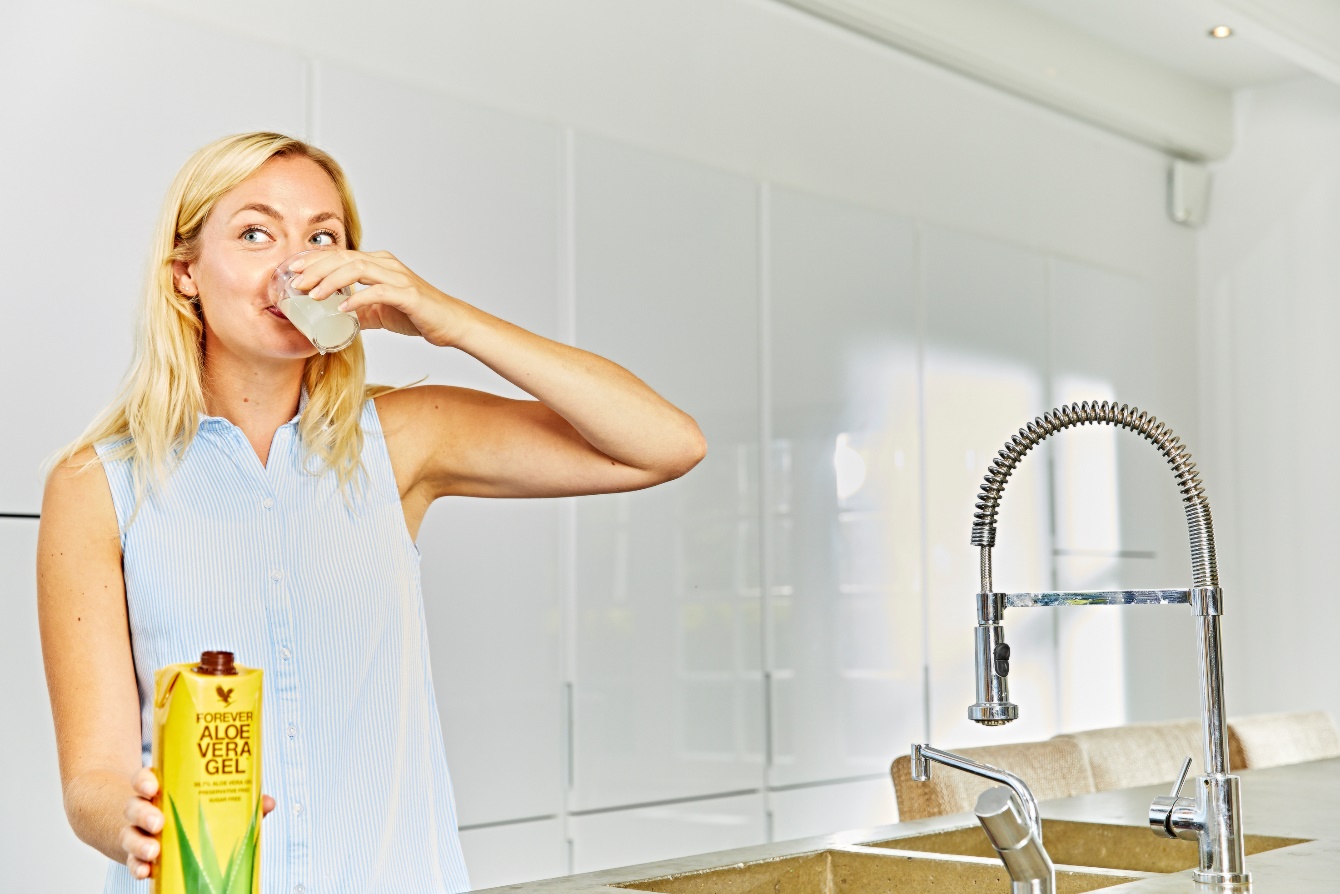 За да бъдем най-добрият си клиент
За да подобрим здравето си
За да добием вяра в продуктите
За да препоръчваме на основа на личен опит
За да реализираме по 4 б.т. месечно
За да водим с личен пример
Продажби
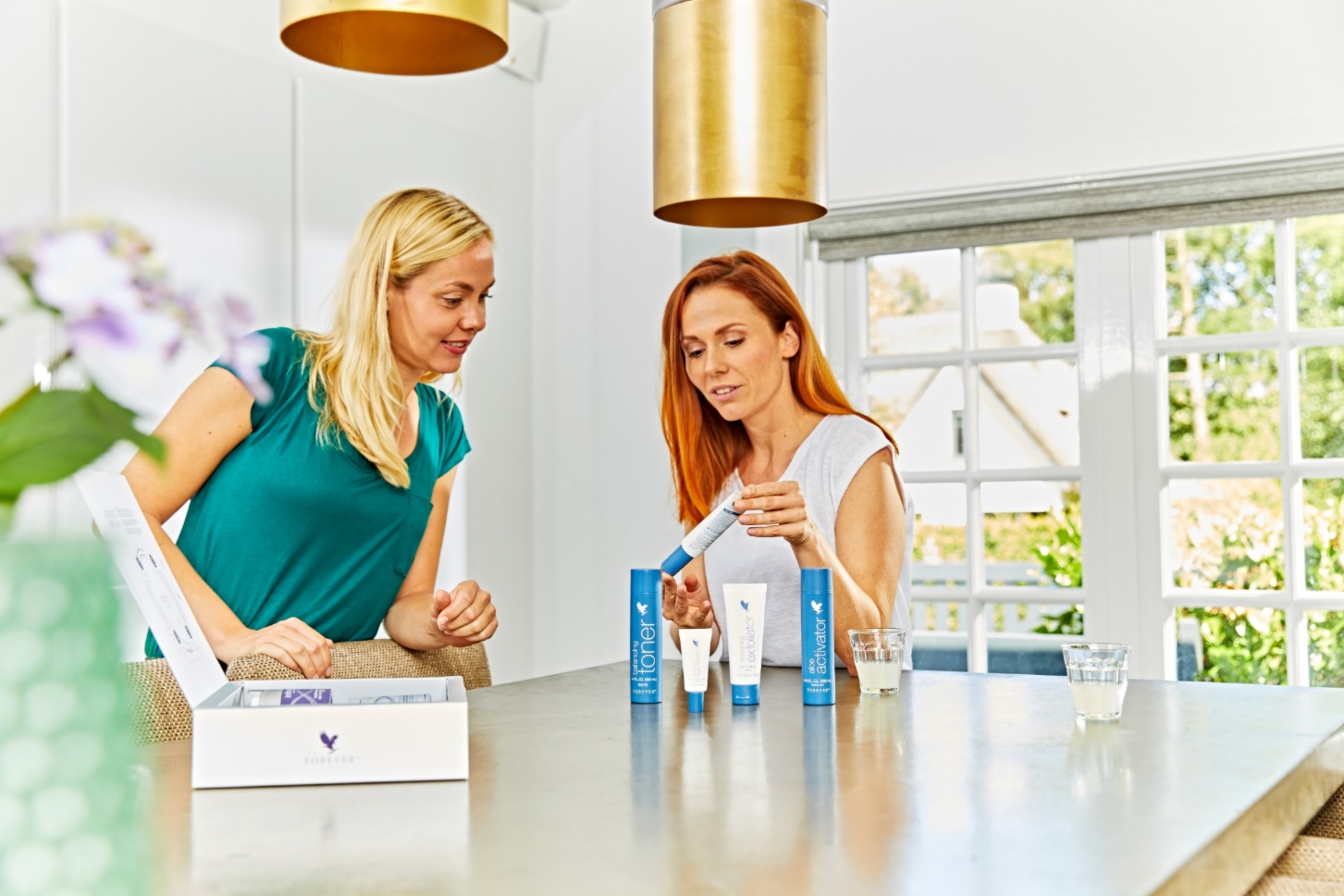 Фактите говорят, историите продават
Бъдете най-добрият си клиент
Препоръчвайте, не продавайте
Питайте дали се интересуват от бизнеса
Защо да продаваме продуктите?
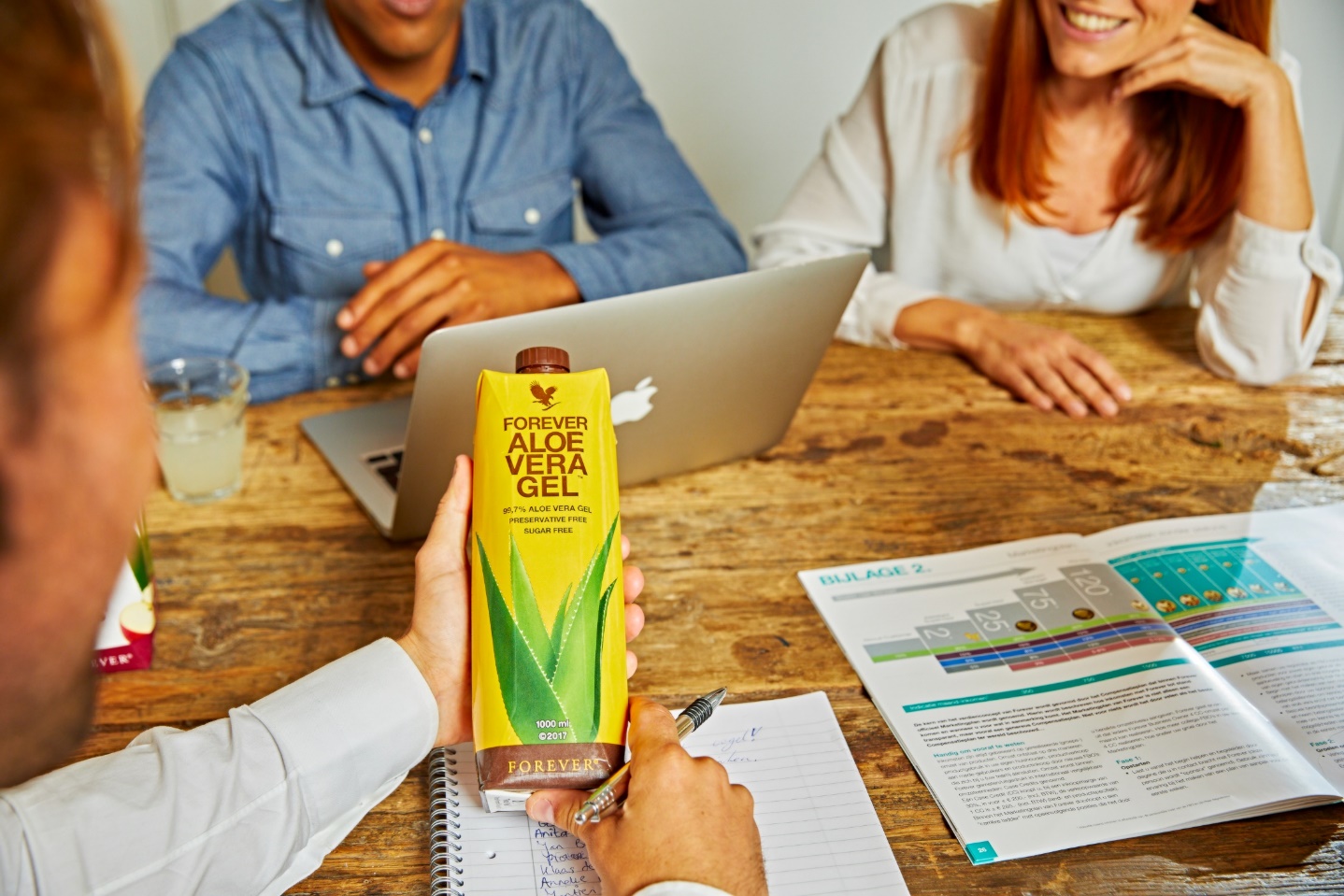 Гарантира незабавен доход
Осигурява средстваза новия ви бизнес   
Пари за следващи покупки на продукти
Възможност да изпробвате нови продукти
Увеличете печалбите си
Увеличавайте броя на клиентите си и техните средни покупки
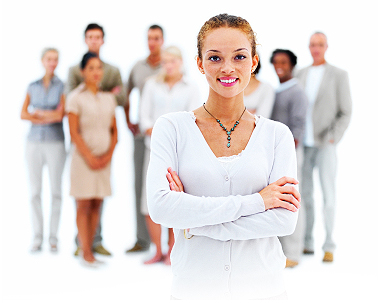 Примерна печалба от продажба на продукти
Печалба от примерни поръчки на клиенти
20 клиента
Примерна поръчка от клиент
Как продаваме продукти?
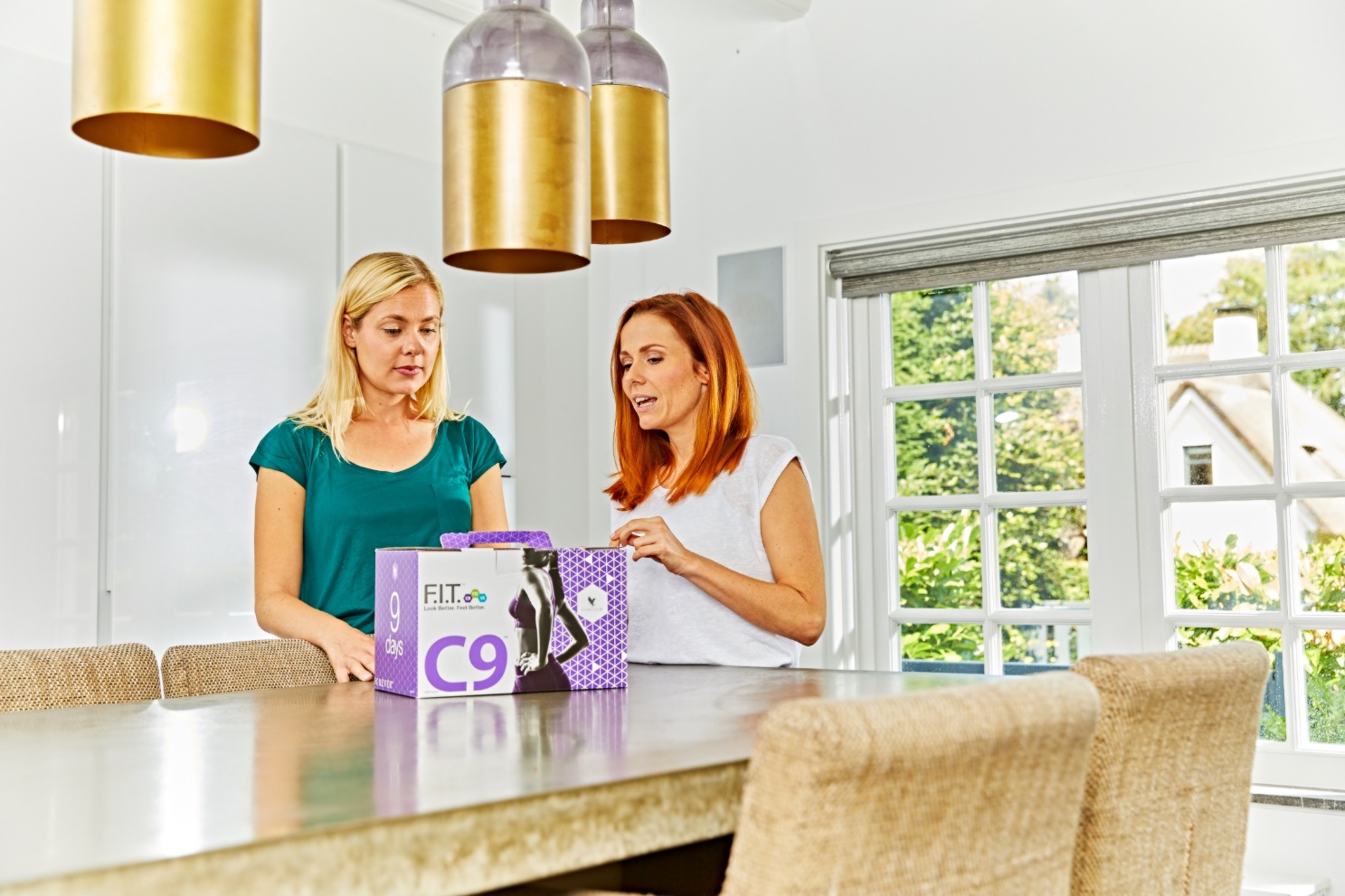 Продуктови демонстрации
Раздаване на брошури
Изложения и събития
Домашни партита
Подаръци (коледни, рождени дни, именни дни и др.)
Препоръки
ОБЩУВАЙТЕ, говорете с хората!
Как продаваме продукти?
Продуктовидемонстрации
(планиране)
Как продаваме продукти?
Продуктовидемонстрации
(провеждане)
Защо да спонсорираме?
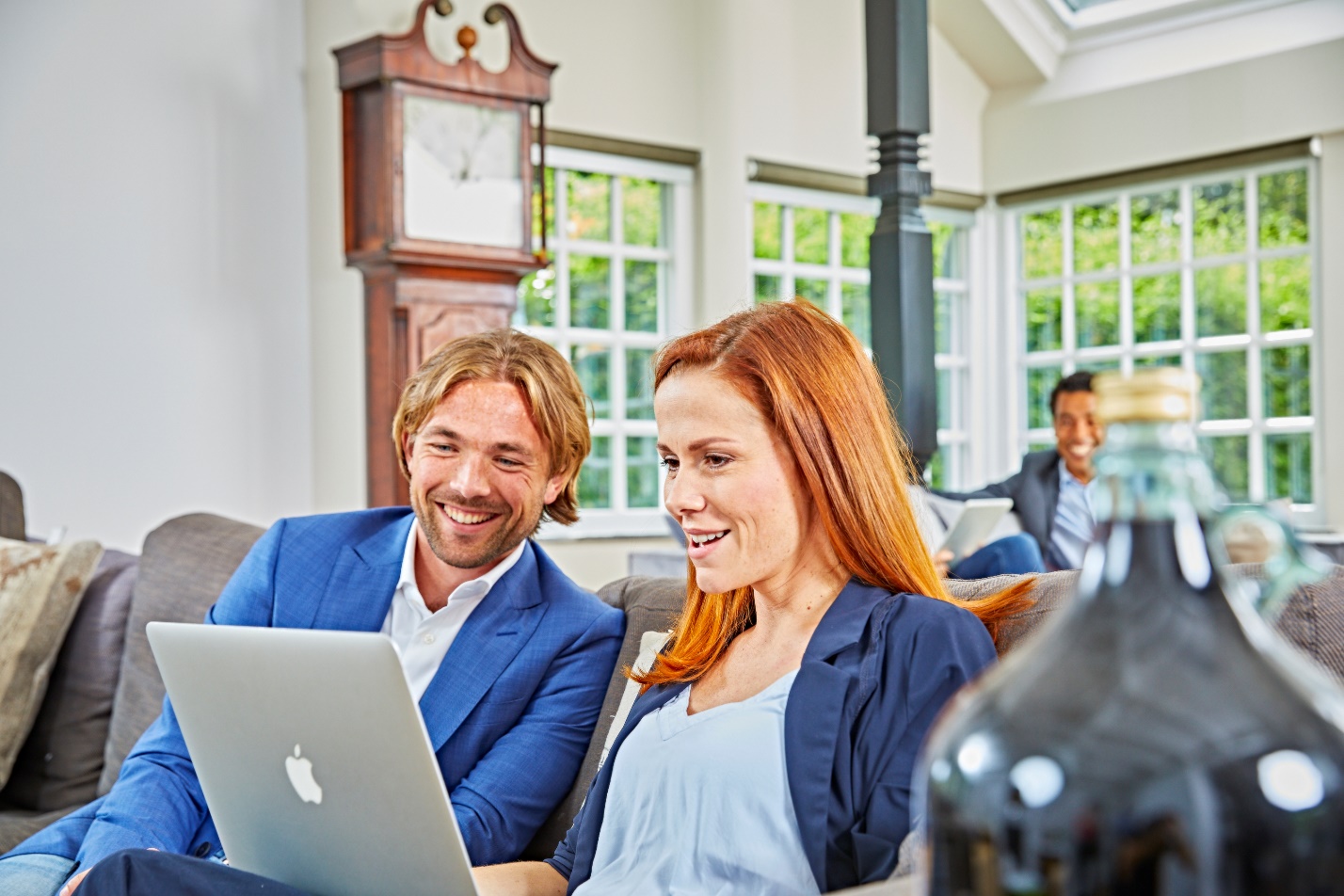 Спонсорирането е душата на вашия бизнес
Изграждате мрежа и израствате в маркетинговия план
Непрекъснатото спонсориране ви помага да увеличавате доходите си
Помага ви да печелите допълнителни стимули
Помагате на другите да градят собствен бизнес и да осъществяват мечтите си
За да градим бъдещето си!
Как спонсорираме?
Списък на хората, които познаваме
Демонстрации и събития
Осъществяване на контакти и срещи
Въпросници
Визитни картички
Мрежови срещи
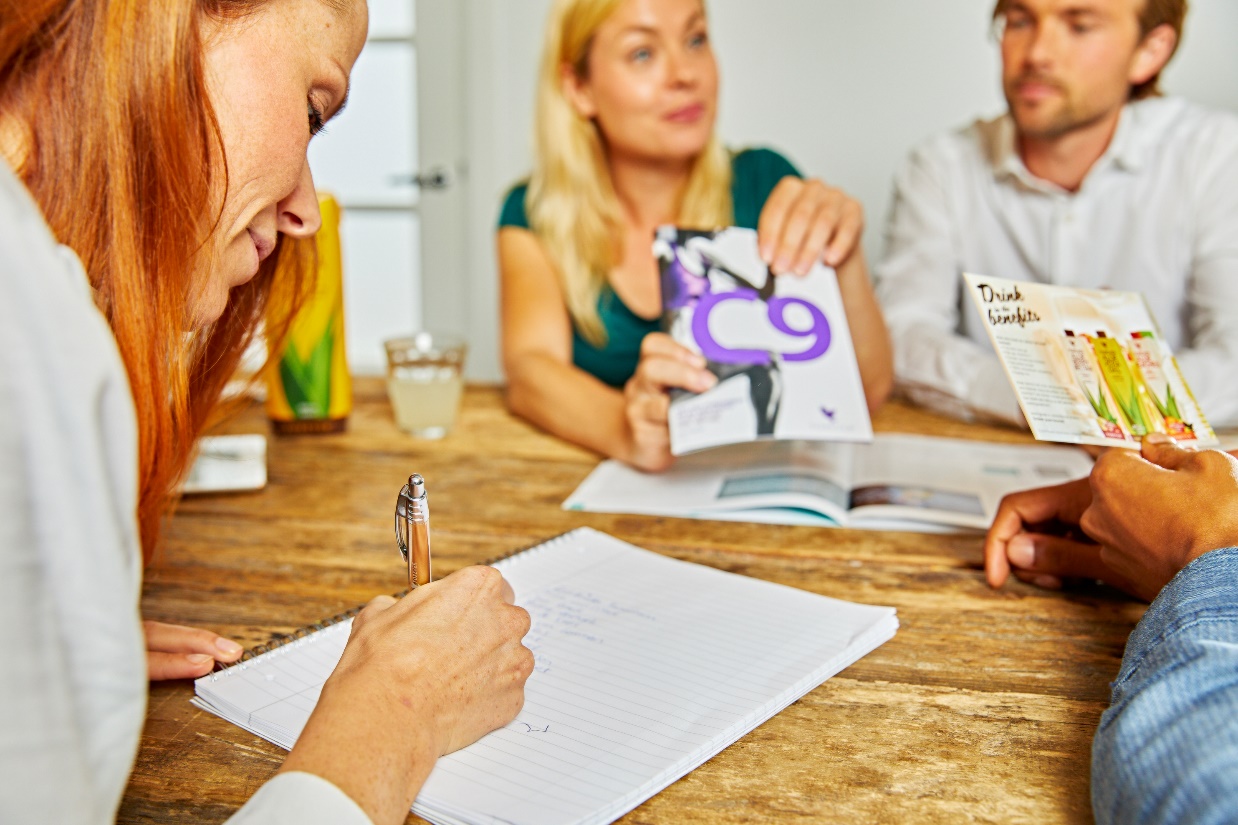 Защо 4 б.т. всеки месец?
Нашият бизнес модел означава, че много хора правят по малко
По колко „малко“ правим всички? Поне по 4 б.т.
Квалификация за групов бонус
Основен градивен елемент на бизнеса ви
4 б.т.
4 б.т.
4 б.т.
4 б.т.
4 б.т.
4 б.т.
4 б.т.
4 б.т.
4 б.т.
4 б.т.
4 б.т.
Разширете мисленето си
Представете си, че в мрежата си имате 20 души, които реализират по 4 б.т. месечно. Това би означавало, че бихте били на ниво Мениджър с месечен доход над 2 500 лева от бонуси и продажби.
4 б.т.
4 б.т.
4 б.т.
4 б.т.
4 б.т.
4 б.т.
4 б.т.
4 б.т.
4 б.т.
4 б.т.
4 б.т.
Грижа за клиентите. Защо?
Осигурява повторни продажби
Възможност да ви препоръчват на техните близки
Помага ви да предложите максимални преимущества на клиентите си
Допринася за по-големи печалби от продажби
Създава лоялни клиенти
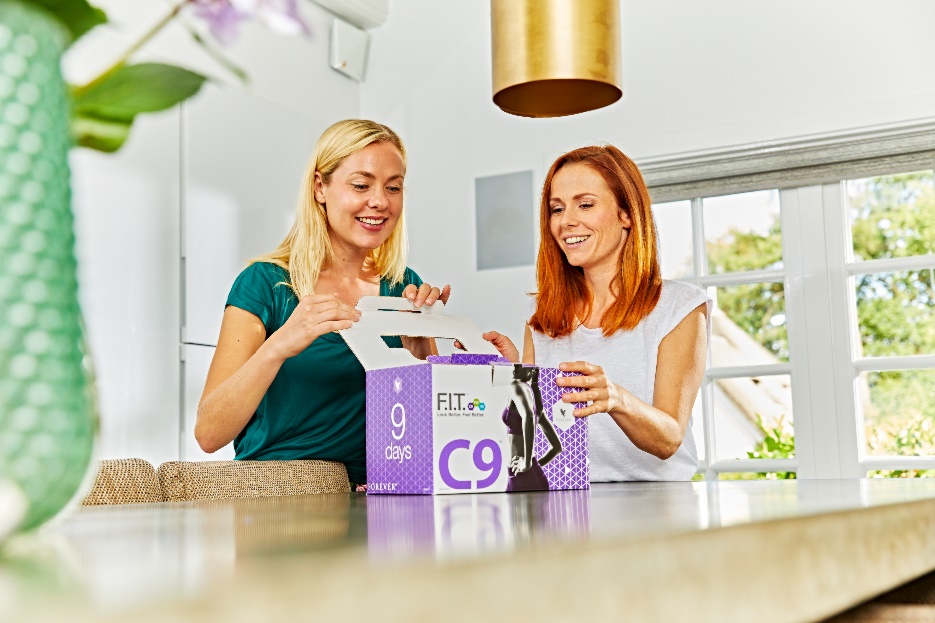 Грижа за клиенти
Инструменти за бизнес
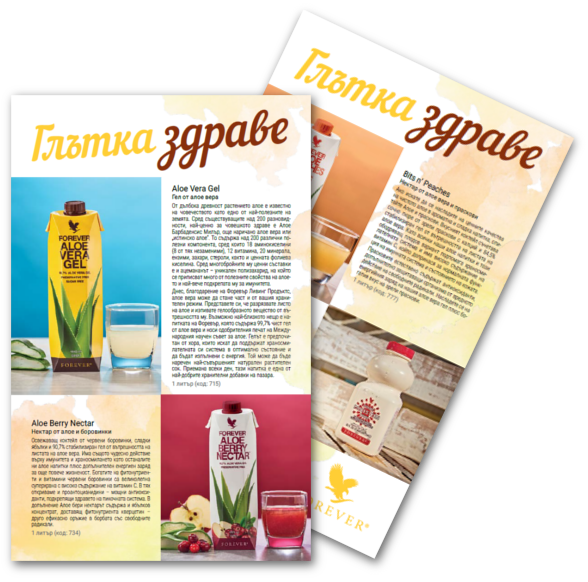 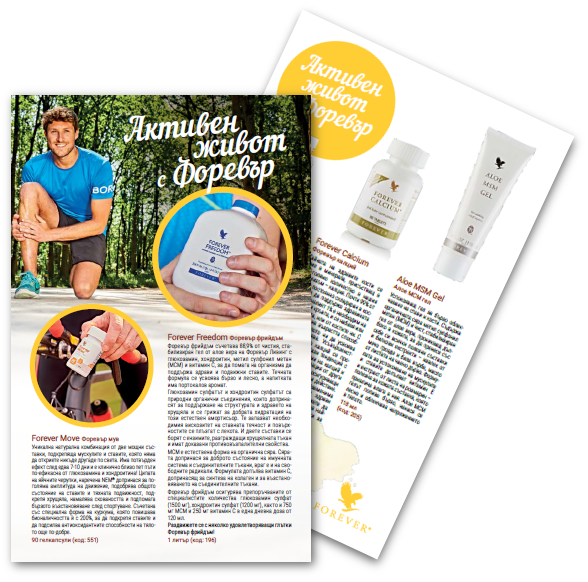 Продуктов наръчник и каталог
Брошури и листовки
Онлайн обучения във www.flp.bg 
Личен профил във www.foreverliving.com
FLP 360 - вашият онлайн бизнес офис
Картотека с клиенти
Визитки, мостри
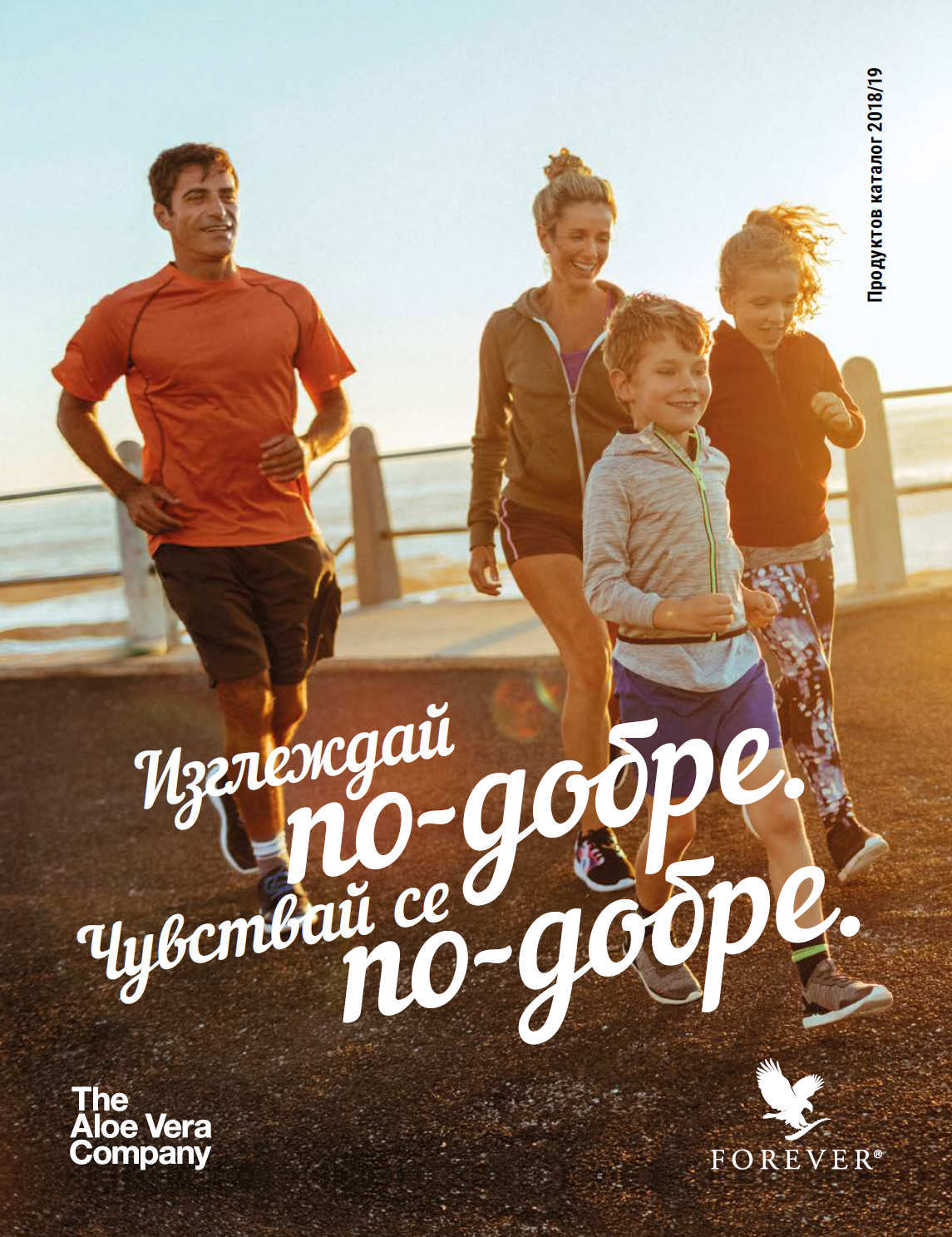 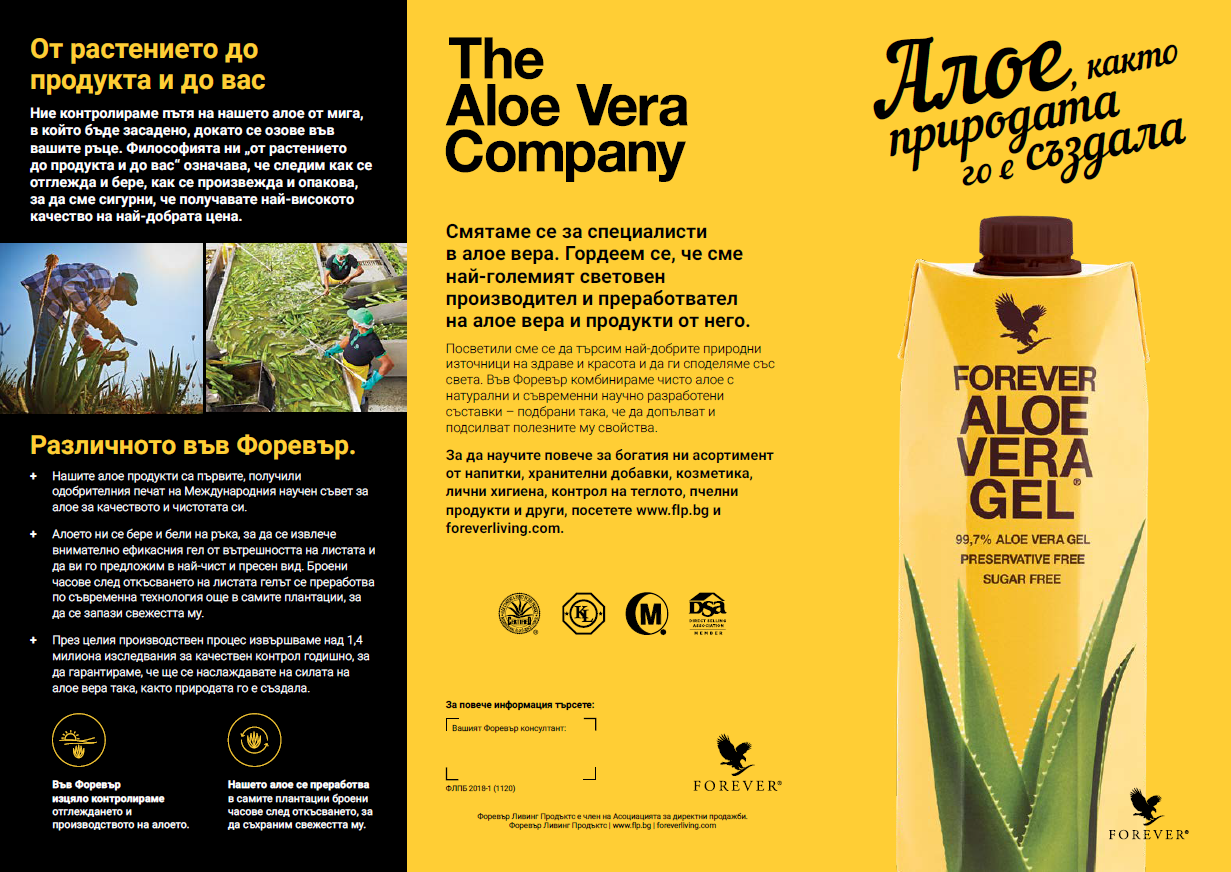 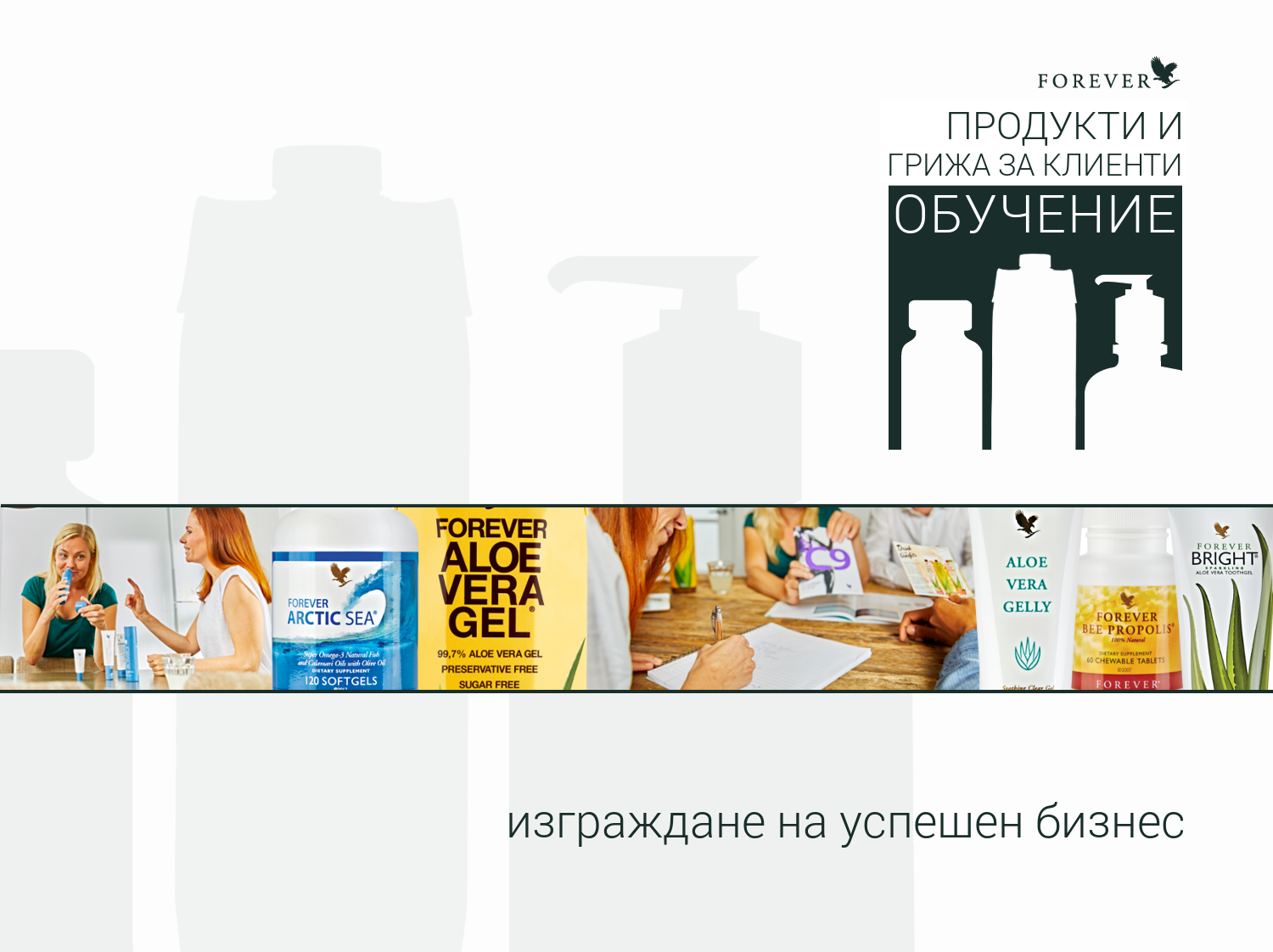